Security of mortgage lending and structures of mortgage funding             Europe and Brazil32nd IUHF World Congress 202419 September 2024Berlin, Germany
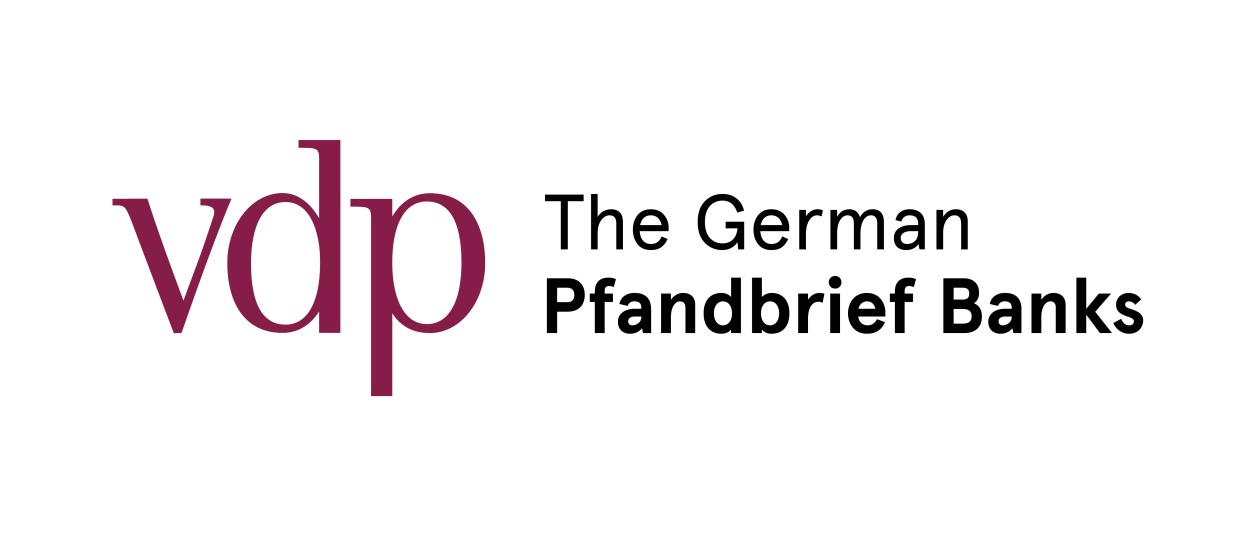 Dr. Claudia Magalhães Eloy, Editor of the Latin America and Caribbean Housing Yearbook
Dr. Tim Lassen, Member of Management Board, Department Head „Cover Assets“
AGENDA – Europe			Brazil
A.  Reliablility of Mortgage Finance
Round Table SRIP
Mortgage as Credit Collateral
Land Register
Foreclosure
Insolvency
B.  Specific Legislation on Covered Bonds
Round Table Covered Bond Legislation (RTCBL)
Introduction to CBs - A traditional concept with a global footprint
Up to date Covered Bond Law
Valuation and LTV
Independent and Specific Public Supervision
Insolvency Procedures over CB Issuer
Investment Rules
C.  Reconstruction in Germany post 1945
Public Guarantees for Housing Finance
Tax Privilege for Housing Covered Bonds
A.  Reliablility of Mortgage Finance
The creation of the Fiduciary Lien
The substitution of traditional mortgages “hipoteca”
RT SRIP - a brief comparison 
Mortgage as Credit Collateral
Land Register
Foreclosure
Insolvency
B.  Specific Legislation on Covered Bonds
Regulatory process (2015 to 2024)
Regulation
Issuers and issuance limits
Characteristics
Fiduciary Regime and Agent
Cover Pool
Assets’ eligibility and LTV
C.  Funding for Mortgages/Real Estate
The traditional deposits system
The introduction of CBs (& other securities)
The development of CBs
Current funding and mortgage portfolios
page 2
32nd IUHF World Congress 2024 (19 Sept. 2024)
A. 	Reliability of 	Mortgage Finance
page 3
32nd IUHF World Congress 2024 (19 Sept. 2024)
A. 	Reliability of Mortgage Finance - Europe
1. Round Table Security Rights Over Immovable Property (RT SRIP)
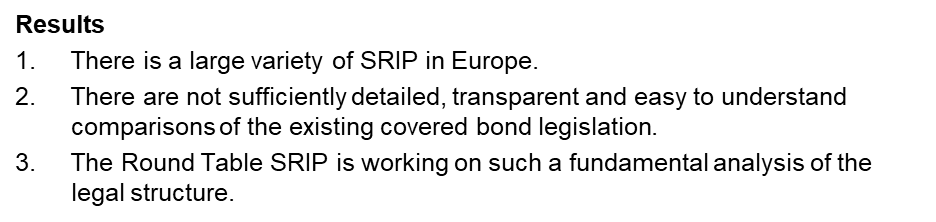 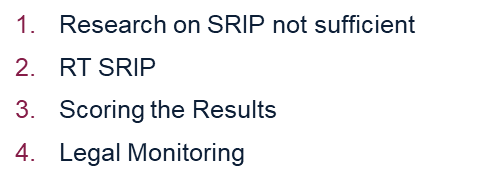 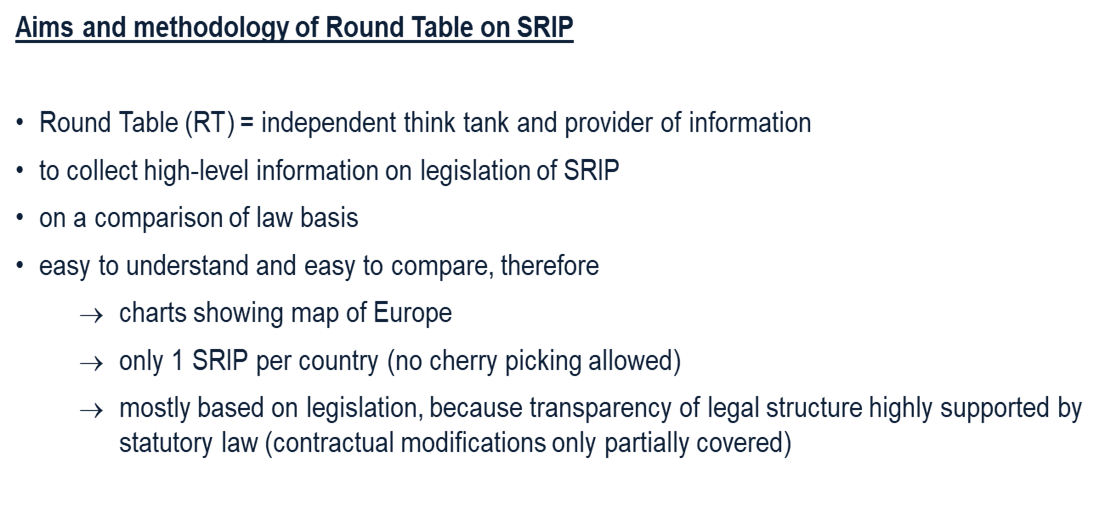 page 4
32nd IUHF World Congress 2024 (19 Sept. 2024)
A. 	Reliability of Mortgage Finance - Europe
1. Round Table Security Rights Over Immovable Property (RT SRIP)
Scoring the results
The Round Table SRIP developed the idea to assess the results of legal facts.Discussion showed:
Assessment depends on perspective:
Bank – enforcement
Bank – usability (flexibility)
Owner
Legislator
Perspective of the legislator regards also interests of third parties. Interest = well-understood interest
Support of Legislation
Support of scholars in the comparison of law
Internal Rating (Basel II, CRD)
LGD-Grading
Compensation for non-existing data on recovery rates in real estate finance in most countries
page 5
32nd IUHF World Congress 2024 (19 Sept. 2024)
A. 	Reliability of Mortgage Finance - Europe
1. Round Table Security Rights Over Immovable Property (RT SRIP)
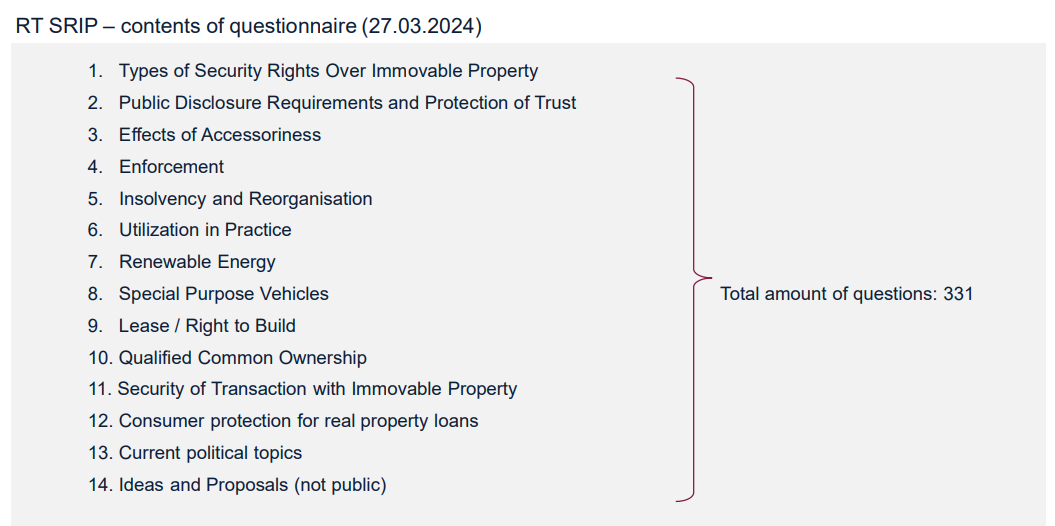 page 6
32nd IUHF World Congress 2024 (19 Sept. 2024)
A. 	Reliability of Mortgage Finance – Brazil
Until mid 90s the only type of SRIP was the traditional mortgage – Hipoteca
Problems – riskier and time consuming for creditors: 
Must be created by means of a public deed 
Debts/Claims with priviledge – fiscal, labour and social security    judicial lien    early foreclosure
Personal guarantees of debtors (surety, endorsement)     judicial lien    early foreclosure
Property could be sold by owner
Creditors subject to the debtor’s insolvency proceedings (as secured creditors up to the limit of the value of the collateral; as unsecured creditors for the portion of the credit in excess of such value)
Enforcement – lenghty judicial action (specific Law)
The need to strenghen creditor rights led to the creation of the 
Fiduciary Lien - Law (9,514/1997) – more robust SRIP, faster foreclosure 
→ temporarily transfers ownership of the collateral to the creditor, the debtor keeps possession.
Seite 7
32nd IUHF World Congress 2024 (19 Sept. 2024)
A. 	Reliability of Mortgage Finance – Brazil
Fiduciary lien of real estate:
contract
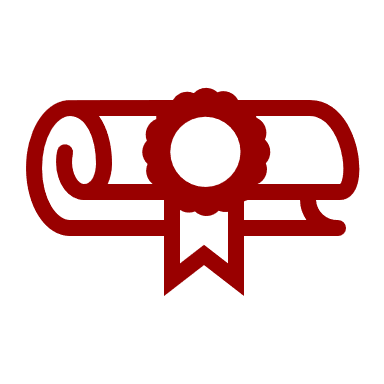 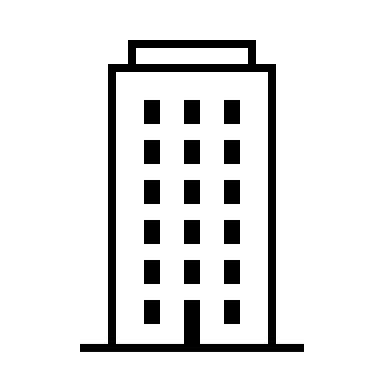 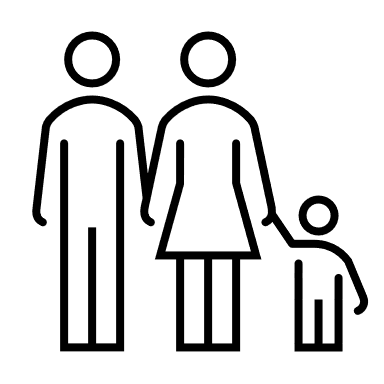 creditor
borrower
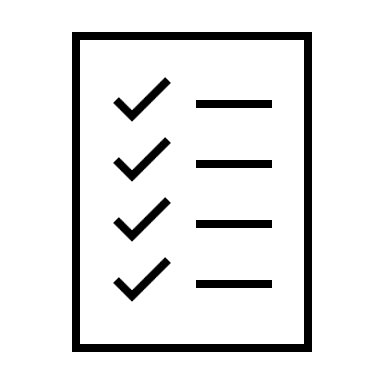 registry
Possession
Indirect proprietorship
“expectancy”
Fiduciary ownership*
Direct proprietorship
*Brazilian Civil Code of 2002: FO can be created only over non-fungible movable goods and can benefit any creditor, either domestic or foreign
page 8
32nd IUHF World Congress 2024 (19 Sept. 2024)
A. 	Reliability of Mortgage Finance – Brazil
Fiduciary lien of real estate* 
can be carried out by means of a private instrument with the effects of a public deed
the borrower/security provider cannot sell, mortgage or pledge the property, since no longer has full ownership of the asset and thus lacks capacity to encumber it
the property/SRIP is protected (“armored”) against other/privileged claims and insolvency
provides a much faster/simpler foreclosure process

The Brazilian Legal System:
Civil Law
catch all clauses are not allowed: security binds specific assets to a certain debt; both the debt and the assets must be perfectly described in the contract
secured obligation and collateral must be described in a specific way to meet the legal requirements for the validity of the security
*The fiduciary transfer security was created by Law 4,728/1965
Note: The bankruptcy law (Law 11,101/2005) significantly strengthened the rights of secured creditors by giving them a higher priority when it comes to accessing the assets of the bankrupt firm (https://www.bcb.gov.br/pec/wps/ingl/wps404.pdf)
Seite 9
32nd IUHF World Congress 2024 (19 Sept. 2024)
A. 	Reliability of Mortgage Finance - Europe
2. Mortgage as Credit Collateral
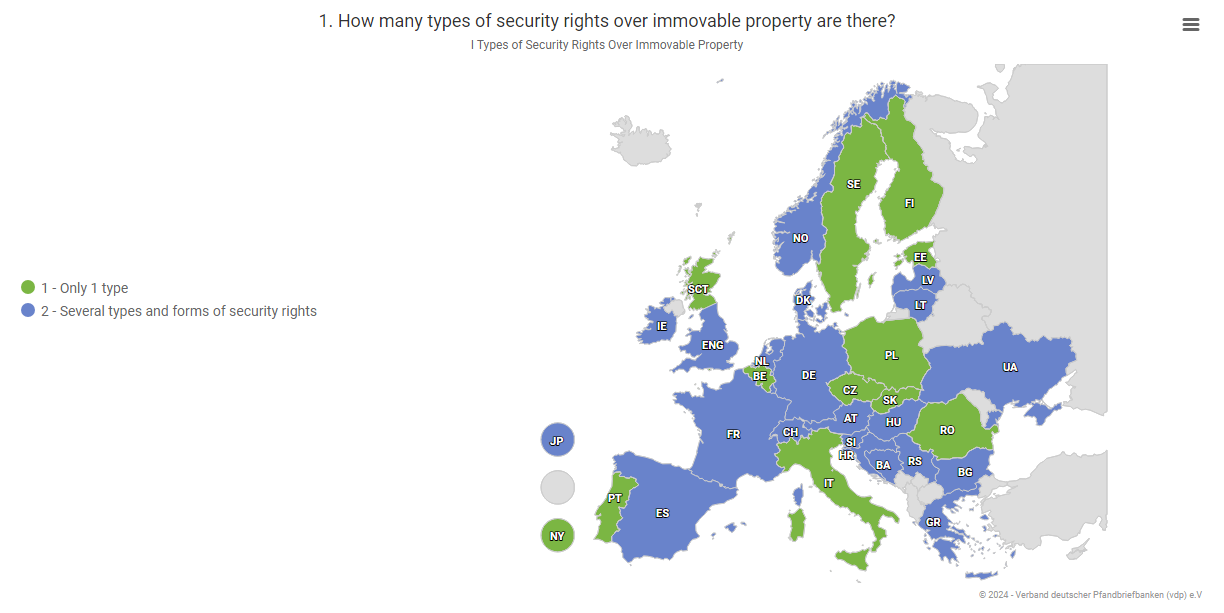 page 10
32nd IUHF World Congress 2024 (19 Sept. 2024)
A. 	Reliability of Mortgage Finance - Europe
2. Mortgage as Credit Collateral
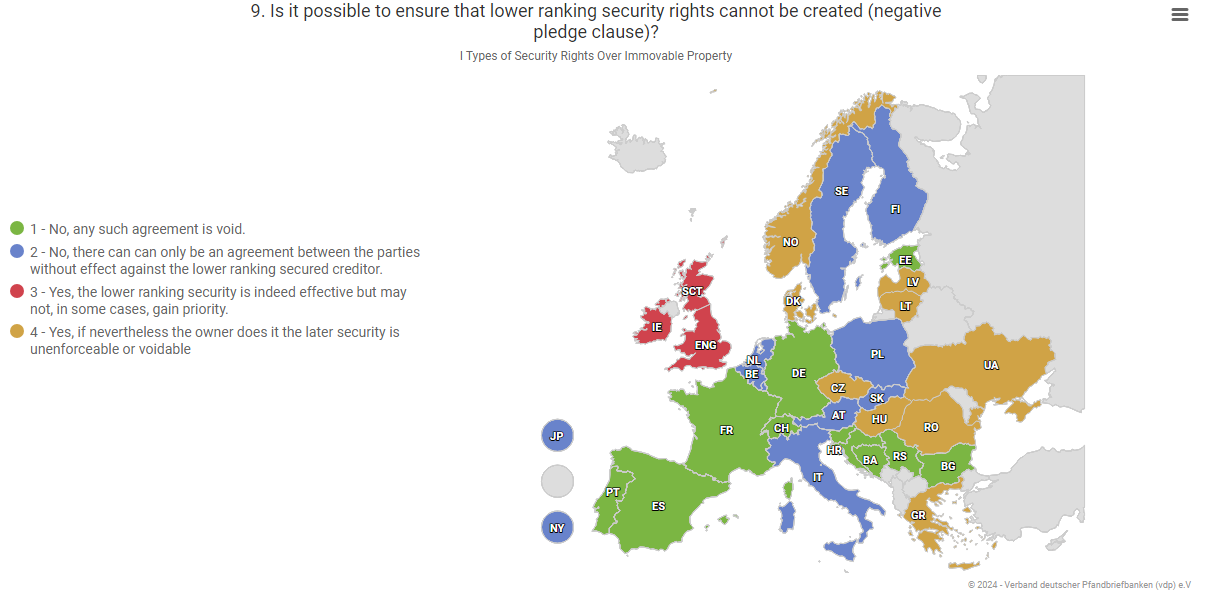 page 11
32nd IUHF World Congress 2024 (19 Sept. 2024)
A. 	Reliability of Mortgage Finance - Europe
2. Mortgage as Credit Collateral
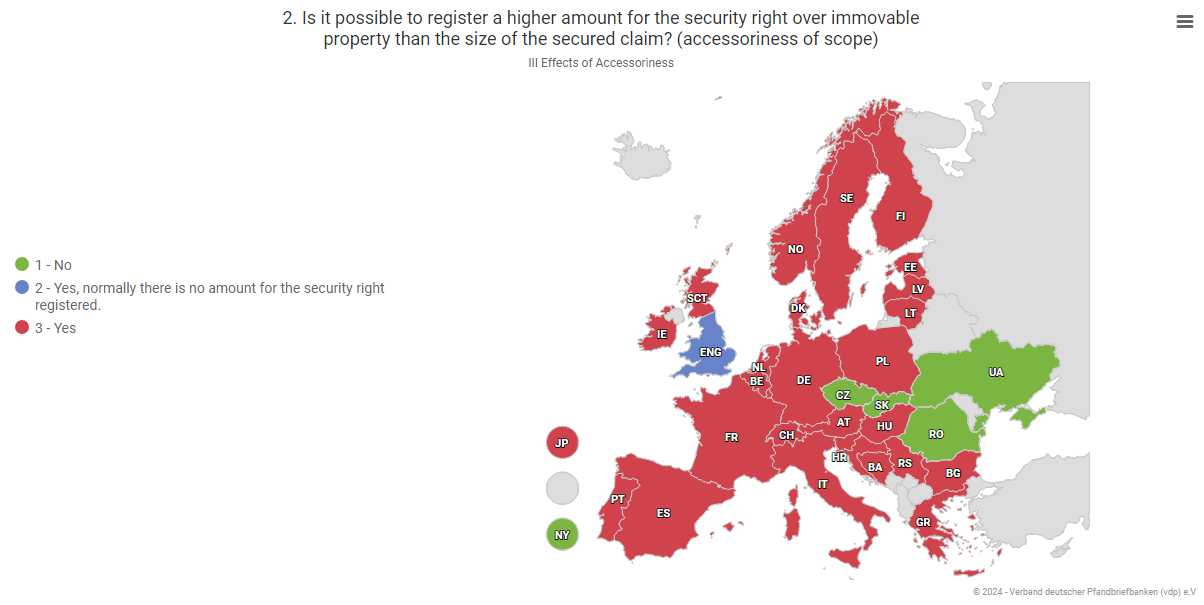 page 12
32nd IUHF World Congress 2024 (19 Sept. 2024)
A. 	Reliability of Mortgage Finance - Europe
2. Mortgage as Credit Collateral
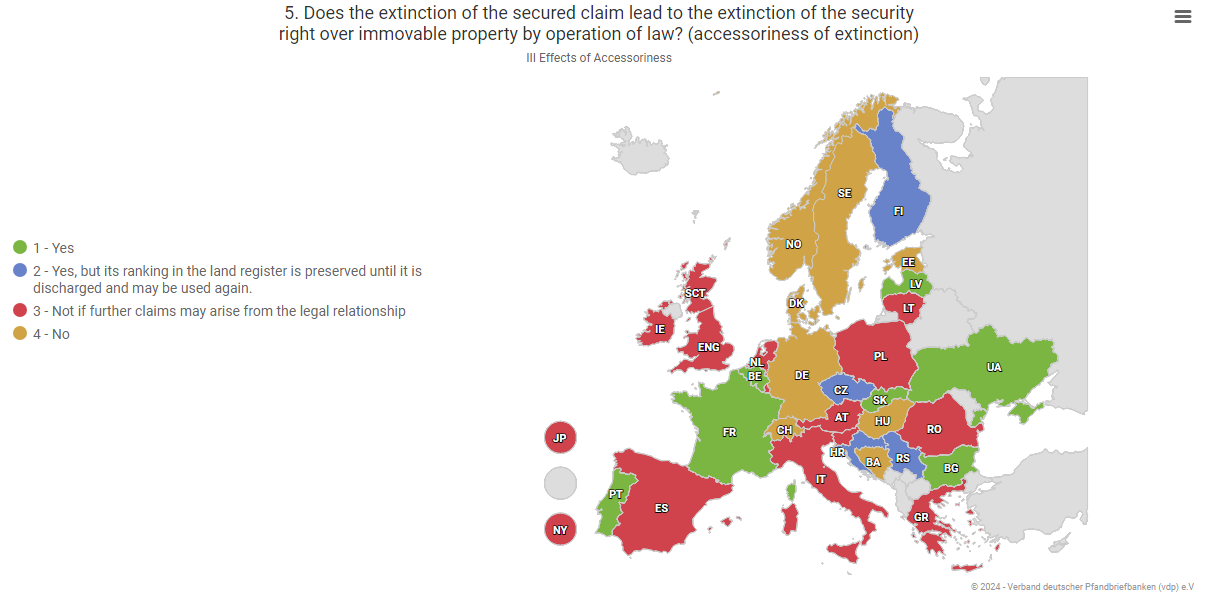 page 13
32nd IUHF World Congress 2024 (19 Sept. 2024)
A. 	Reliability of Mortgage Finance – Brazil
3.1 “Mortgage” as credit collateral 
Types of SRIP: “hipoteca” (subject to judicial liens of privileged claims) and fiduciary lien
Lower ranking SRIP: possible with any type
Under the FL, they cannot prevent the planned utilization of an established security right
“superveniente” – efficacy after the extinction of the 1st “fiduciary property”
extended (same creditor)
A higher amount of SRIP than the size of the secured claim can be registered
After foreclosure/enforcement – positive balance is paid back to the borrower
The security provider is not responsible for the part of the debt that exceeds the amount obtained with the collateral sale.
The extinction of the security claim abolishes the SRIP (by notary act)
 lower ranking rights (if there are any) ascend
page 14
32nd IUHF World Congress 2024 (19 Sept. 2024)
A. 	Reliability of Mortgage Finance - Europe
3. Land Register
Reliability and effectiveness of real estate register systems.
Protection of trust in the correctness and completeness of the registration.
Security of real estate transactions in general.
Europe-wide trend towards increasing the importance of registration has been observed for many years. Promoted not least by the digitization of registers.
Protection of holders of security rights over real property in particular.
page 15
32nd IUHF World Congress 2024 (19 Sept. 2024)
A. 	Reliability of Mortgage Finance - Europe
3. Land Register
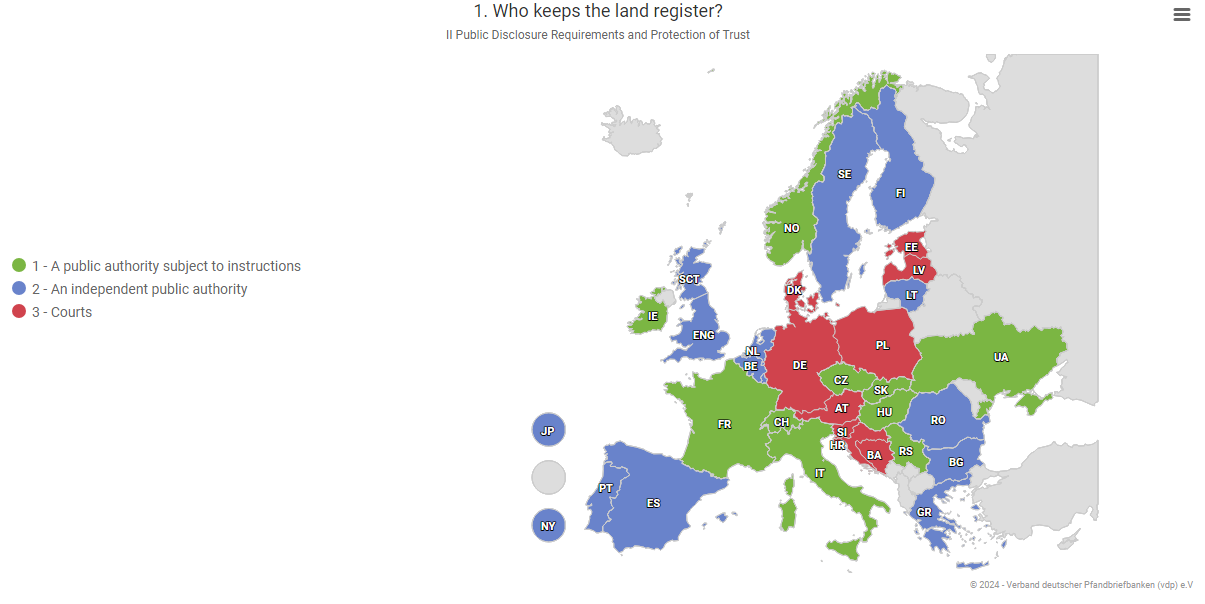 page 16
32nd IUHF World Congress 2024 (19 Sept. 2024)
A. 	Reliability of Mortgage Finance - Europe
3. Land Register
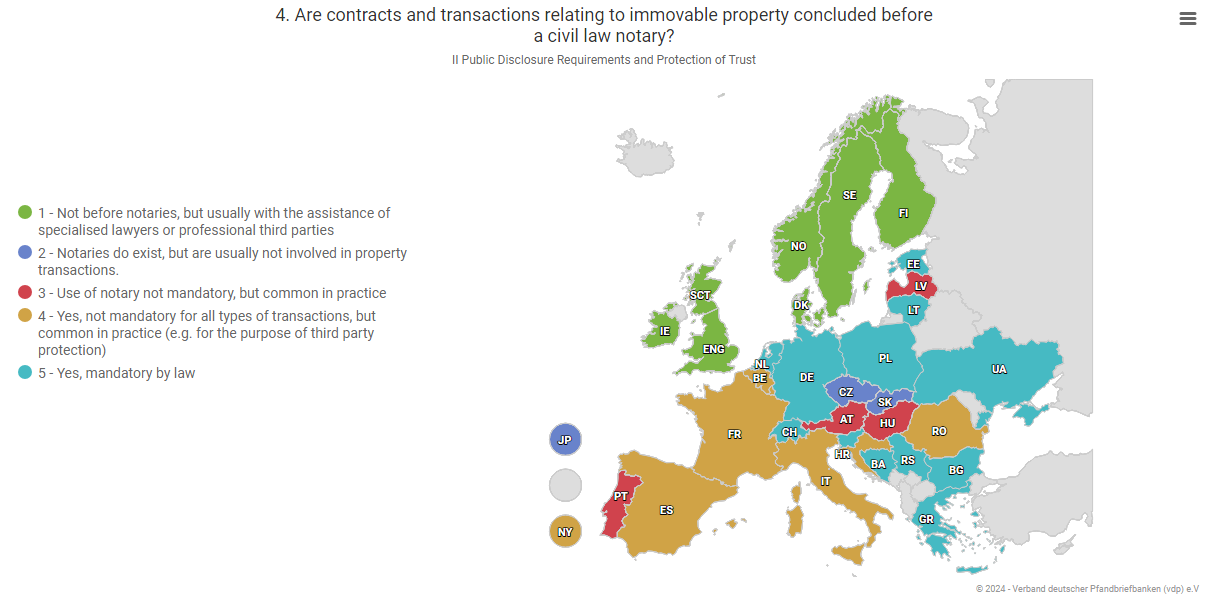 page 17
32nd IUHF World Congress 2024 (19 Sept. 2024)
A. 	Reliability of Mortgage Finance - Europe
3. Land Register
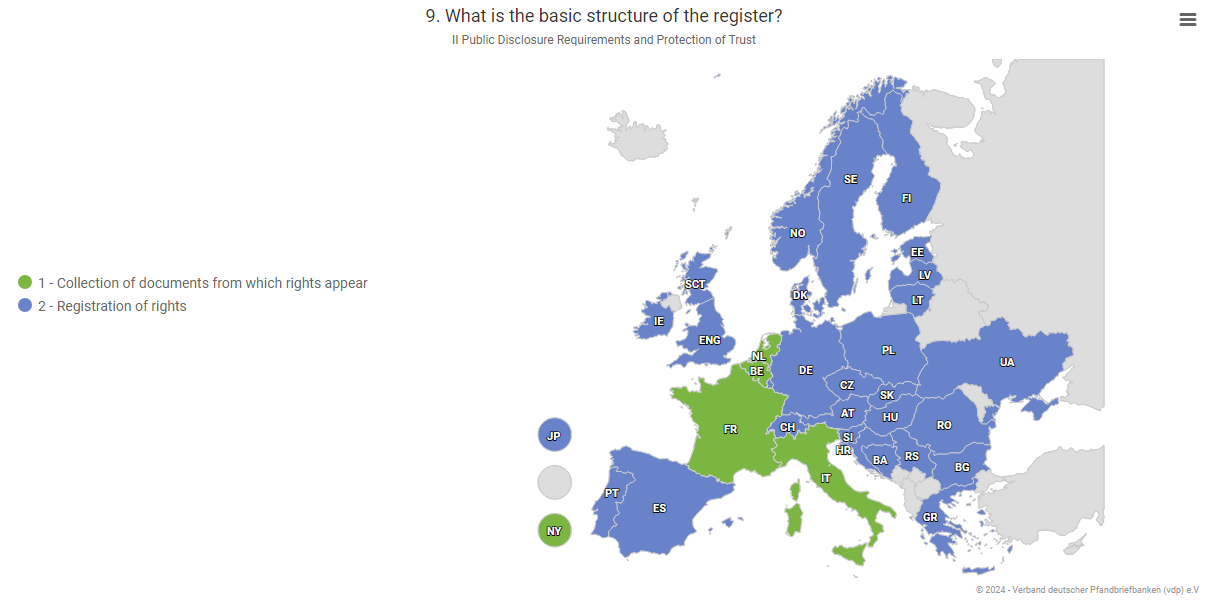 page 18
32nd IUHF World Congress 2024 (19 Sept. 2024)
A. 	Reliability of Mortgage Finance - Europe
3. Land Register
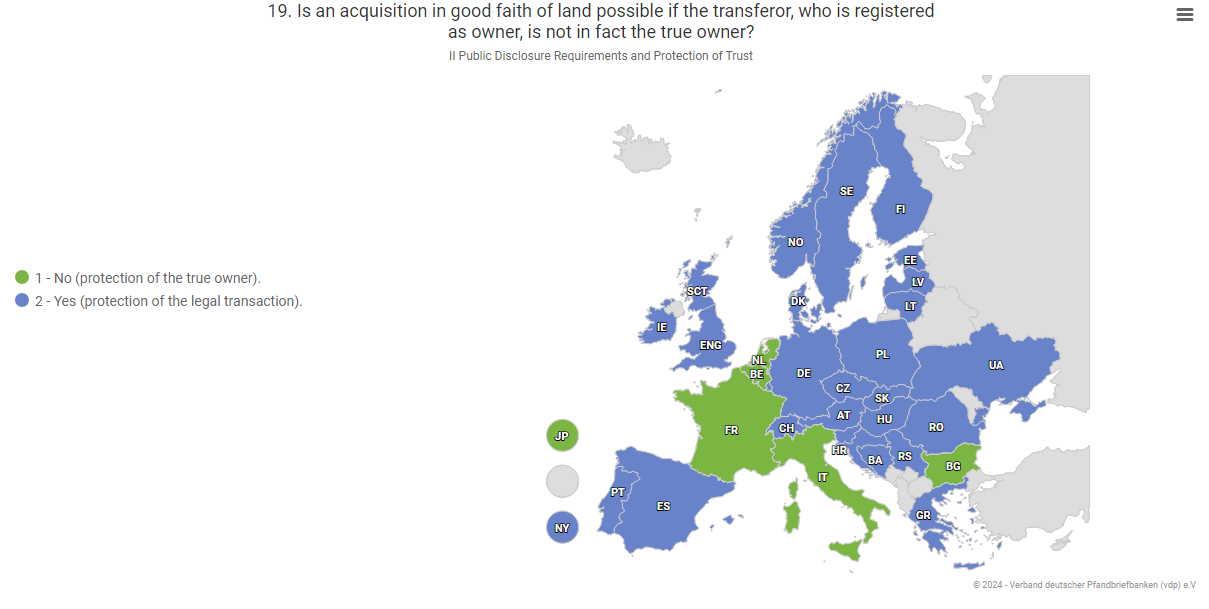 page 19
32nd IUHF World Congress 2024 (19 Sept. 2024)
A. 	Reliability of Mortgage Finance - Europe
3. Land Register
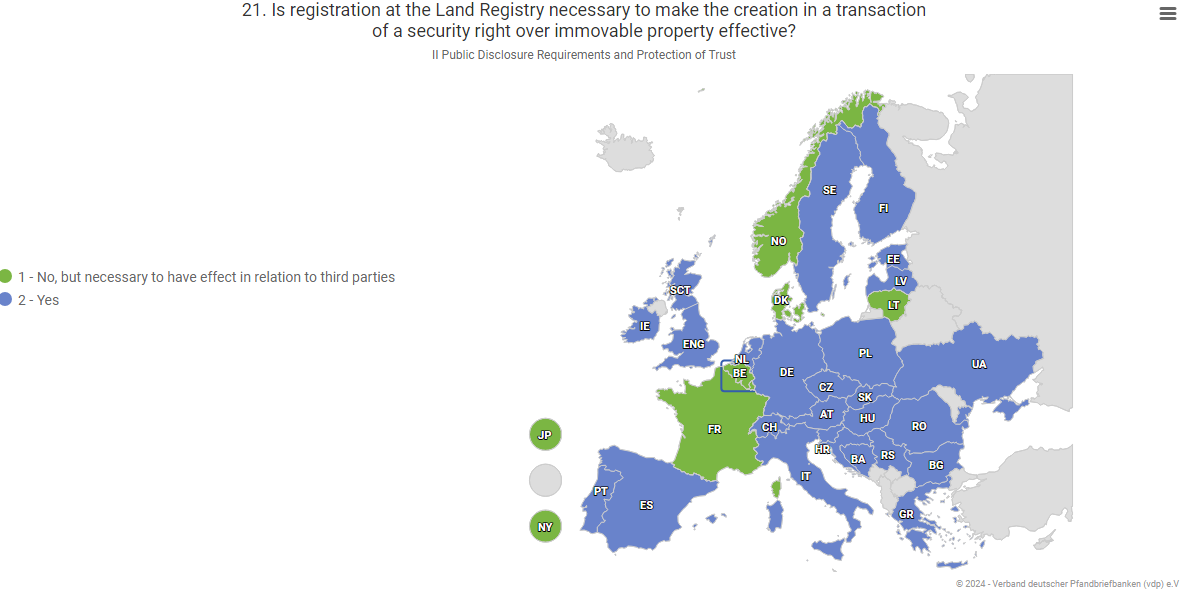 page 20
32nd IUHF World Congress 2024 (19 Sept. 2024)
A. 	Reliability of Mortgage Finance - Europe
3. Land Register
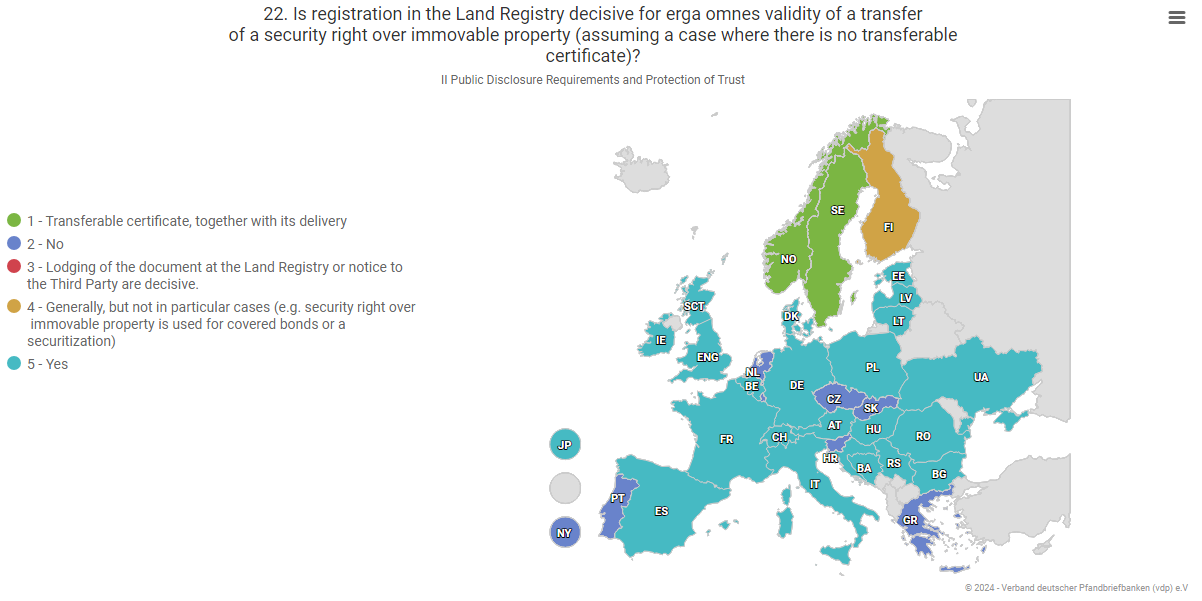 page 21
32nd IUHF World Congress 2024 (19 Sept. 2024)
A. 	Reliability of Mortgage Finance - Europe
3. Land Register
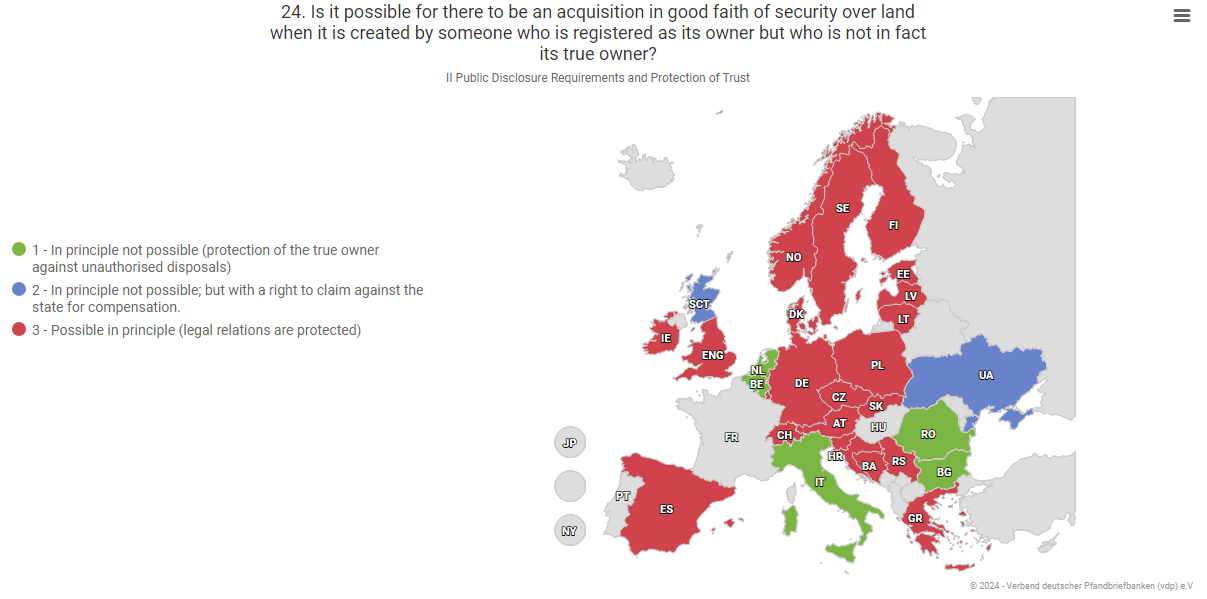 page 22
32nd IUHF World Congress 2024 (19 Sept. 2024)
A. 	Reliability of Mortgage Finance – Brazil
Land Register 
A public authority subject to regulation* keeps the land register
Contracts and transactions relating to IP must be concluded before a civil law notary 
If registration of a SRIP is applied for with all necessary doc, registration takes 12 days
The basic structure of the register is the registration of rights
An acquisition in good faith of land, when the transferor who is registered as owner is not in fact the true owner is possible: protection of the legal transaction
Registration at the Land Registry is necessary to make the creation in a transaction of a SRIP effective: the right is constituted by the registry
Reliability and effectiveness of real estate register systems.
*Brazilian National Council of Justice (“CNJ”)
page 23
32nd IUHF World Congress 2024 (19 Sept. 2024)
A. 	Reliability of Mortgage Finance – Brazil
Land Register …
Registration in the Land Registry is decisive for erga omnes validity of a transfer of a SRIP: existence, validity and efficacy
It is possible, in principle, for there to be an acquisition in good faith of security over land when it is created by someone who is registered as its owner but who is not in fact its true owner: legal relations (and the good faith of the purchaser) are protected
It is sufficient for the acquirer of security over land to check that the owner who is creating the secutiry is registered. Lawyers may perform extra due diligence
Digitalising of land registers has begun
There is no blockchain based land registry system
Buildings are part of the land, yet new rights have been created (surface right, slab right)
page 24
32nd IUHF World Congress 2024 (19 Sept. 2024)
A. 	Reliability of Mortgage Finance - Europe
Foreclosure
Conversely, the debtor or owner needs protection against unjustified enforcement if a secured claim does not exist or no longer exists.
Protection of the owner if enforcement could have serious consequences (consumer protection).
In the event of enforcement, it becomes clear whether the security right over real property delivers what it promises: to be a credit security right that helps the creditor if the debtor is no longer able or willing to service the secured claim.
Efficiency and greater security for creditors on the one hand and protection of the owner on the other.
- Rights of the owner 
- Rights of subordinated creditors 
- Options before the realization date 
- Cancellation of rights 
- Realization at the request of subordinated creditors 
- Valuation of the property 
- Protection against dissipation
- Claims not evident from the land register that are serviced primarily from the proceeds 
- Servicing of interest and costs from the proceeds of the forced sale
page 25
32nd IUHF World Congress 2024 (19 Sept. 2024)
A. 	Reliability of Mortgage Finance - Europe
Foreclosure
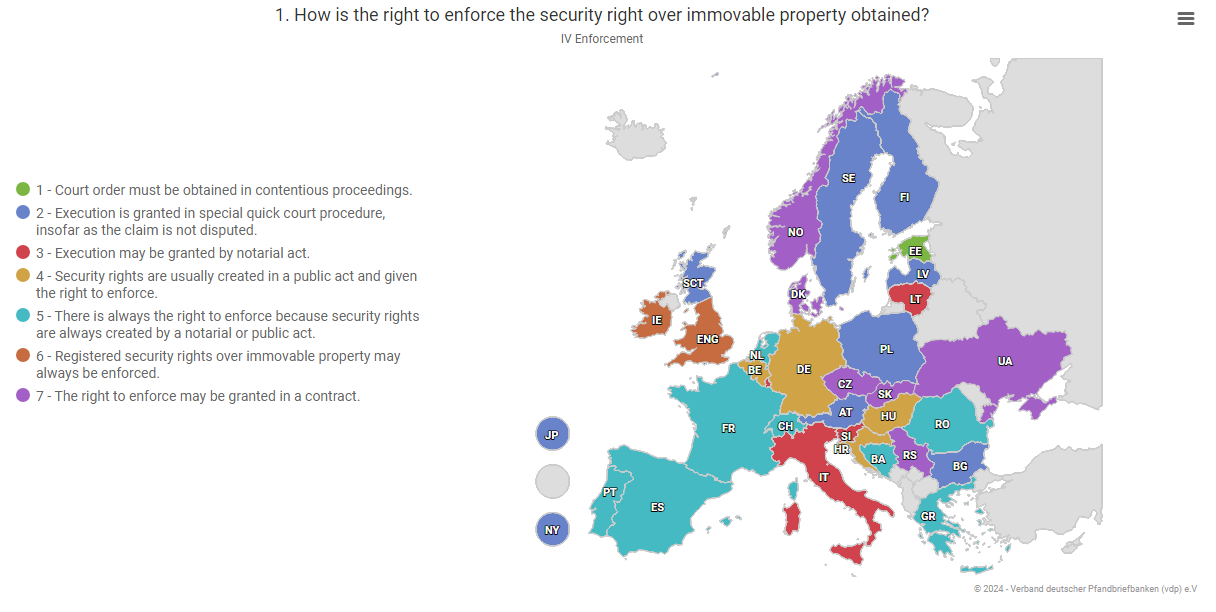 page 26
32nd IUHF World Congress 2024 (19 Sept. 2024)
A. 	Reliability of Mortgage Finance - Europe
Foreclosure
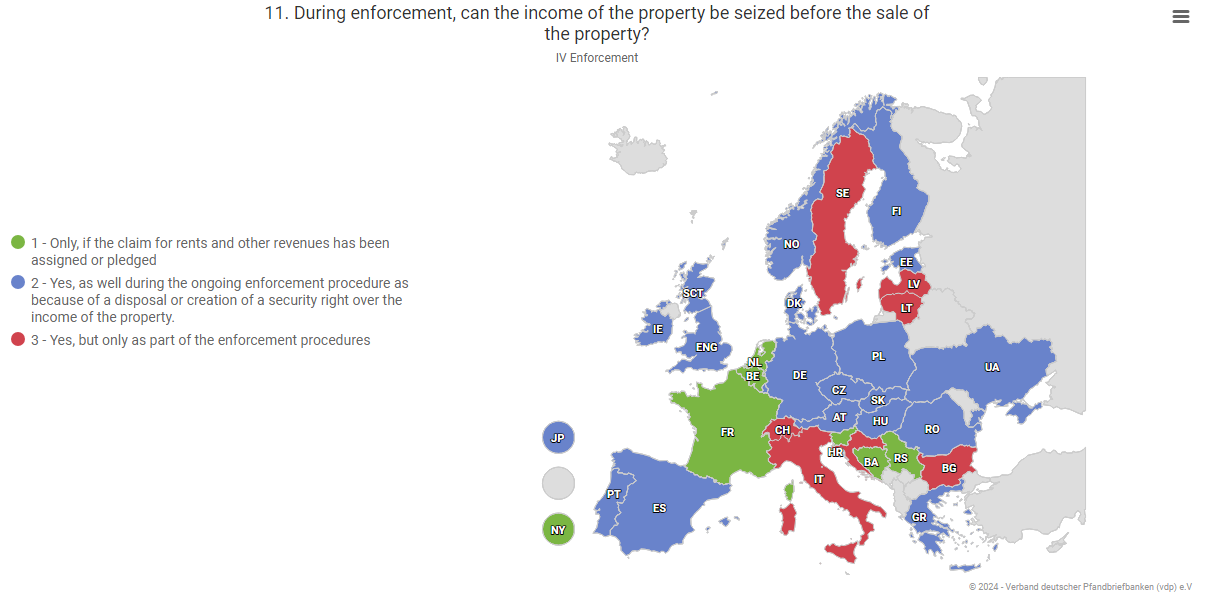 page 27
32nd IUHF World Congress 2024 (19 Sept. 2024)
A. 	Reliability of Mortgage Finance - Europe
Foreclosure
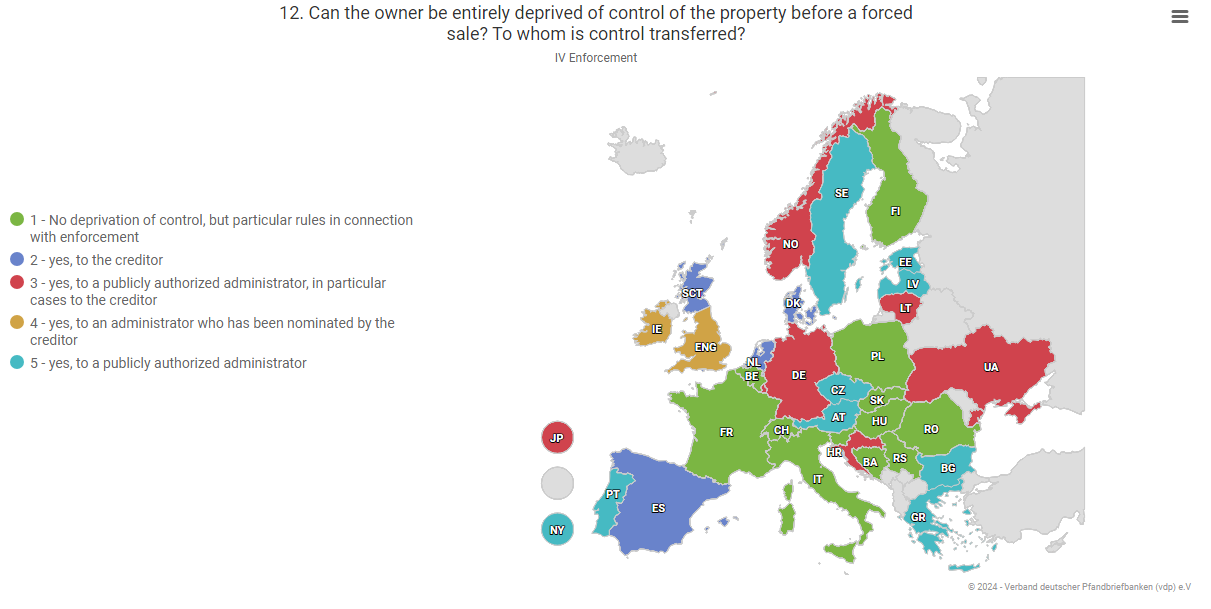 page 28
32nd IUHF World Congress 2024 (19 Sept. 2024)
A. 	Reliability of Mortgage Finance - Europe
Foreclosure
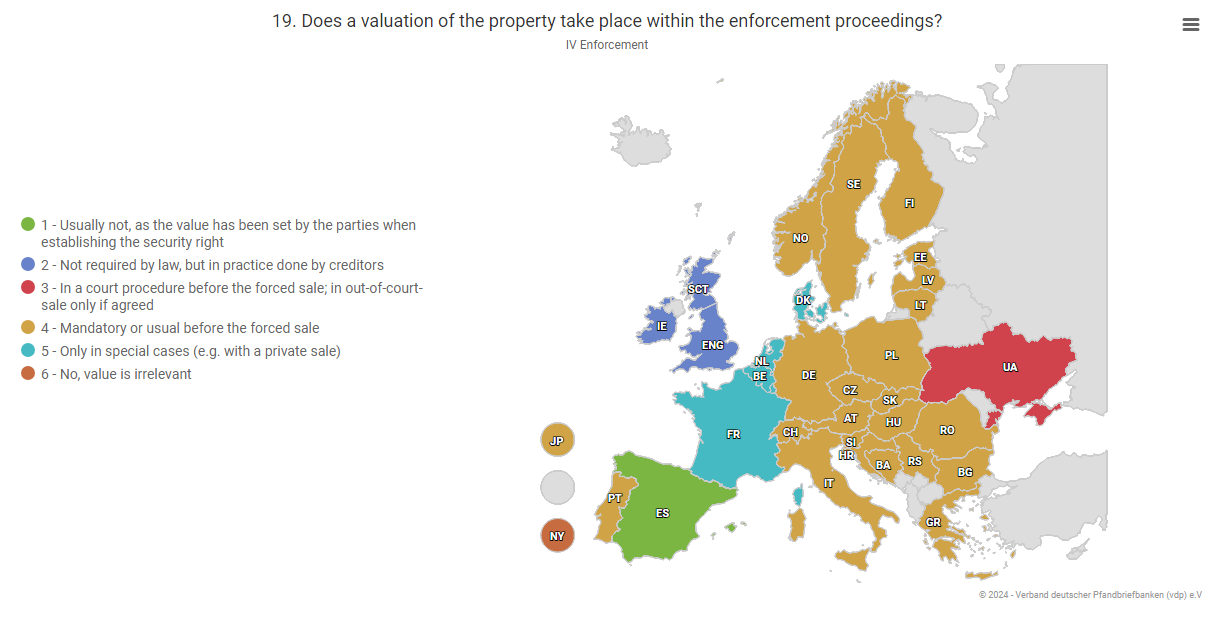 page 29
32nd IUHF World Congress 2024 (19 Sept. 2024)
A. 	Reliability of Mortgage Finance - Europe
Foreclosure
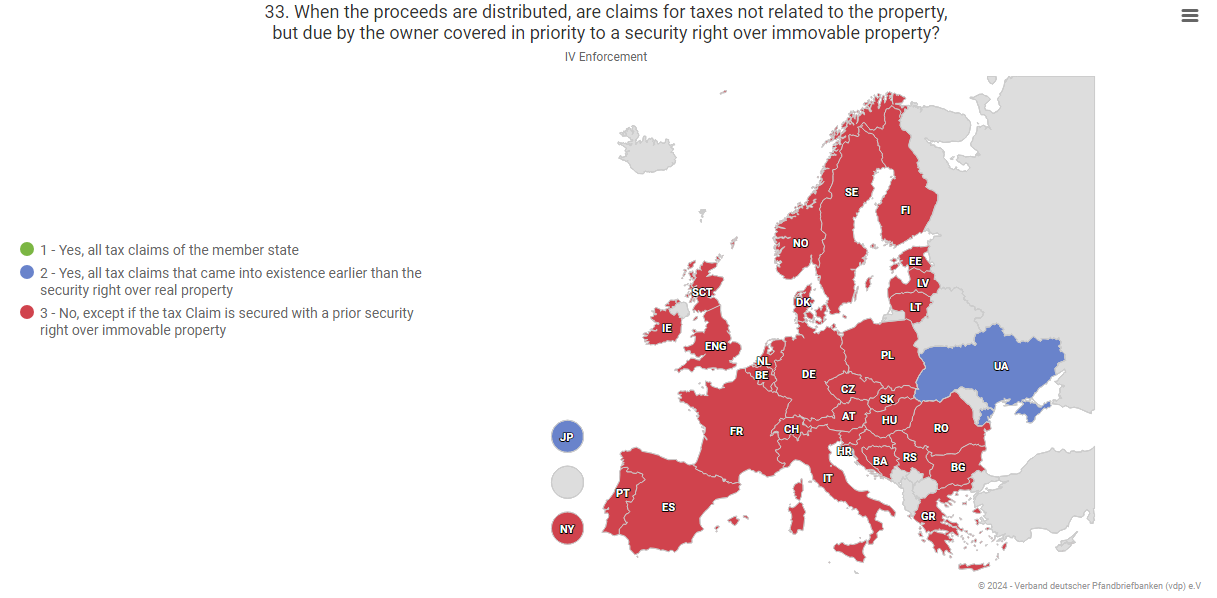 page 30
32nd IUHF World Congress 2024 (19 Sept. 2024)
A. 	Reliability of Mortgage Finance - Europe
Foreclosure
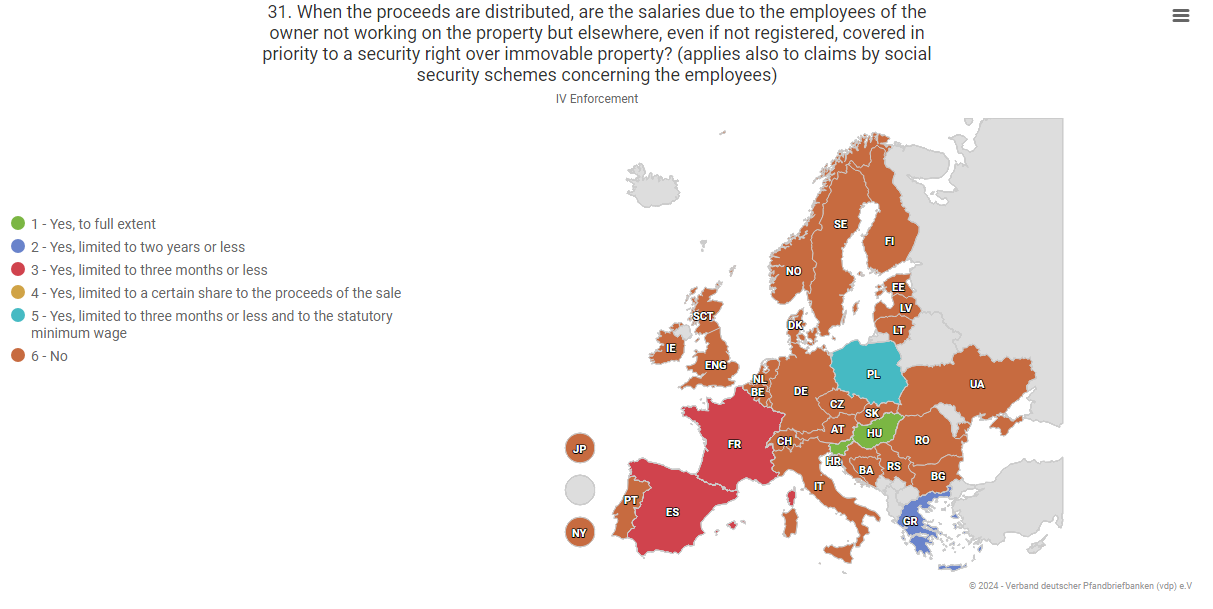 page 31
32nd IUHF World Congress 2024 (19 Sept. 2024)
A. 	Reliability of Mortgage Finance – Brazil
Foreclosure
The right to enforce the SRIP is obtained by a notary act
During enforcement, the income of the property can be seized before its sale 
In the FL the borrower is deprived of control of the property before a forced sale
The control is transferred to the creditor/holder of the right
A mandatory valuation of the property takes place within the enforcement proceedings
It establishes the “vile value” (floor price for 2nd auction)
When the proceeds are distributed, which claims due by the owner/borrower are covered in priority to a SRIP?
Hipoteca: fiscal, labour and social security 
FL: none (borrower has expectancy of ownership; the “owner” is now the creditor)
page 32
32nd IUHF World Congress 2024 (19 Sept. 2024)
A. 	Reliability of Mortgage Finance - Europe
Insolvency
Employees
Competing insolvency creditors
Secured creditors
Parties entitled to separate satisfaction
Many conflicting interests:
Debtors
May different assets
Etc.
page 33
32nd IUHF World Congress 2024 (19 Sept. 2024)
A. 	Reliability of Mortgage Finance - Europe
Insolvency
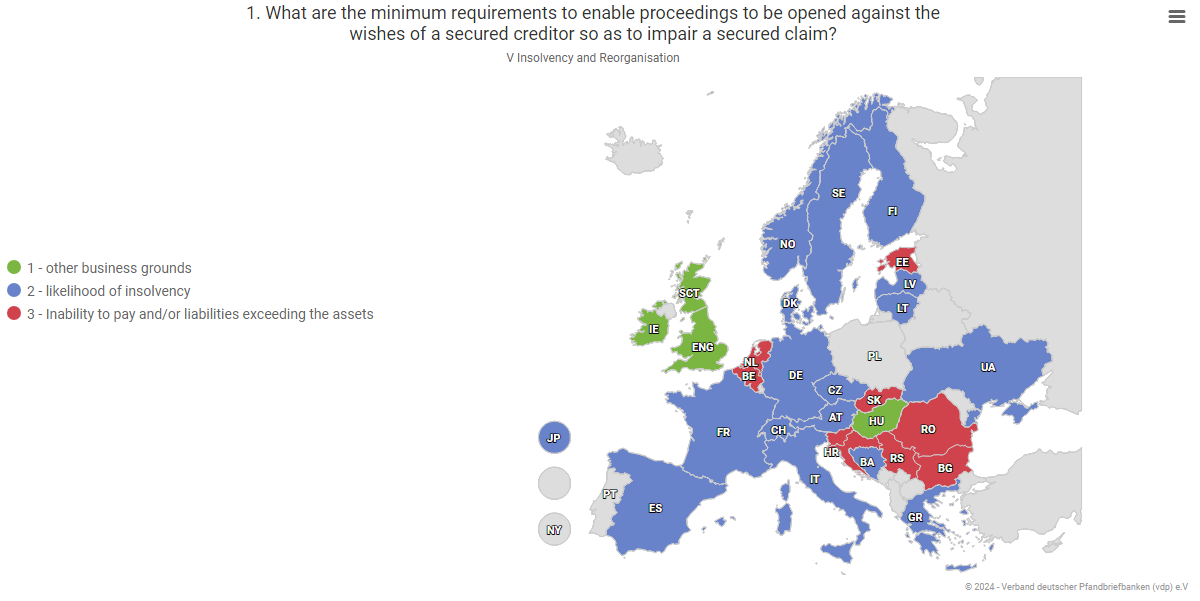 page 34
32nd IUHF World Congress 2024 (19 Sept. 2024)
A. 	Reliability of Mortgage Finance - Europe
Insolvency
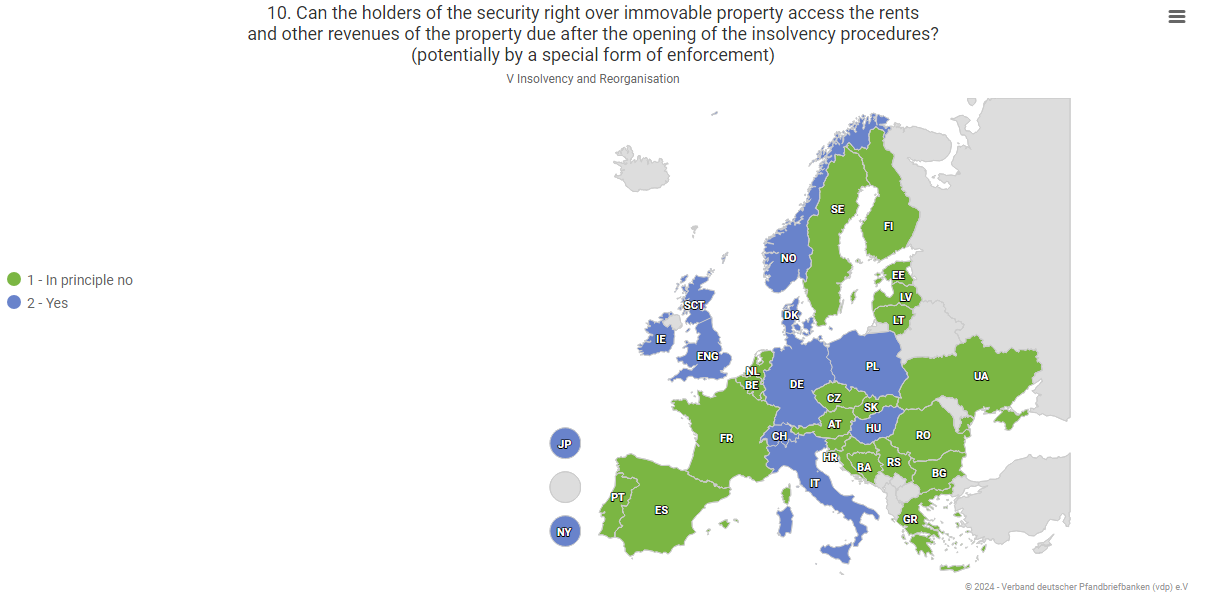 page 35
32nd IUHF World Congress 2024 (19 Sept. 2024)
A. 	Reliability of Mortgage Finance - Europe
Insolvency
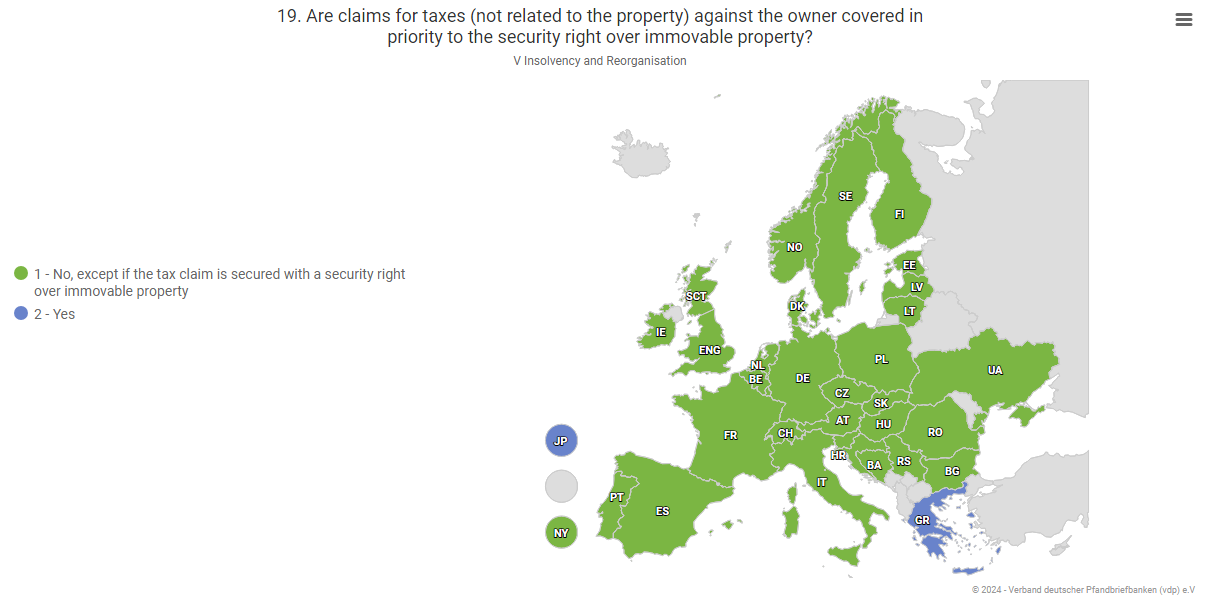 page 36
32nd IUHF World Congress 2024 (19 Sept. 2024)
A. 	Reliability of Mortgage Finance - Europe
Insolvency
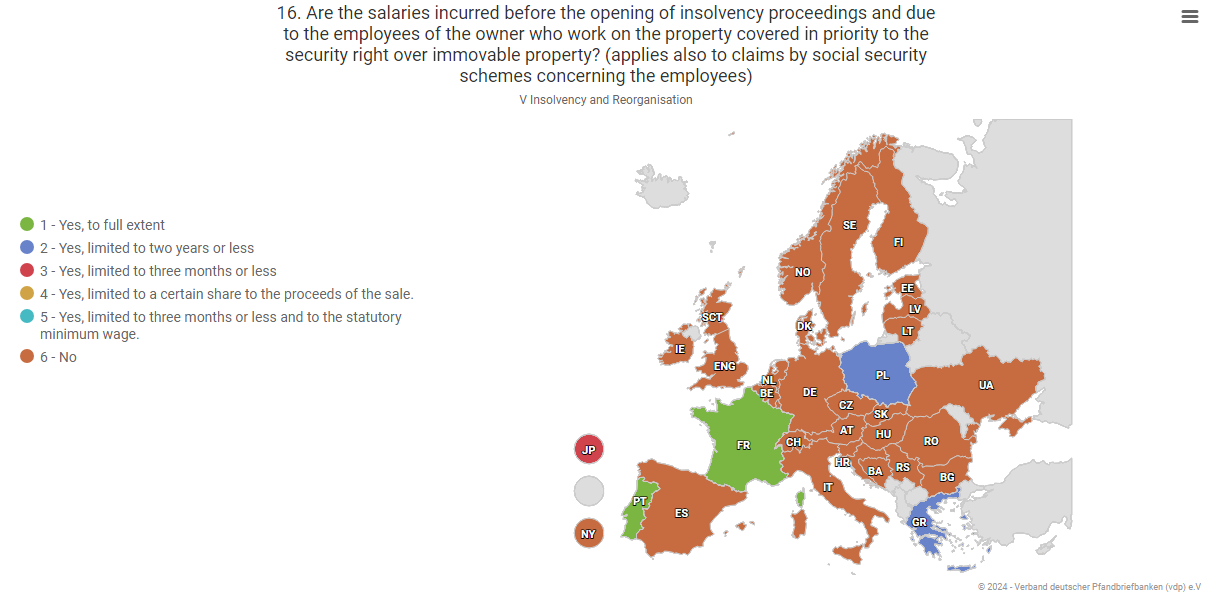 page 37
32nd IUHF World Congress 2024 (19 Sept. 2024)
Insolvency
what are the minimum requirements to enable proceedings to be opened against the wishes of a secured creditor so as to impair a secured claim?
under the FL, the secured claim is protected  
the collateral does not constitute part of the debtor’s or creditor’s bankrupt estate
the insolvency of the lender/creditor does not affect the expectancy rights of the borrower (as long as payments towards the bankrupt estate are maintained)
the holders of the SRIP can access the rents and other revenues of the property due after the opening of the insolvency procedures
Legally possible but not used in practice
under the FL, even during insolvency procedures of the creditor, no privileged claims can be covered in priority to the SRIP since the property is transferred to the FA/investors
A. 	Reliability of Mortgage Finance – Brazil
page 38
32nd IUHF World Congress 2024 (19 Sept. 2024)
The database for international comparison of security rights over immovable property:
www.vdpmortgage.com
page 39
32nd IUHF World Congress 2024 (19 Sept. 2024)
B. 	Specific Legislation 	on Covered Bonds
page 40
32nd IUHF World Congress 2024 (19 Sept. 2024)
B. Specific Legislation on Covered Bonds - Europe
1. Round Table Covered Bond Legislation (RTCBL)
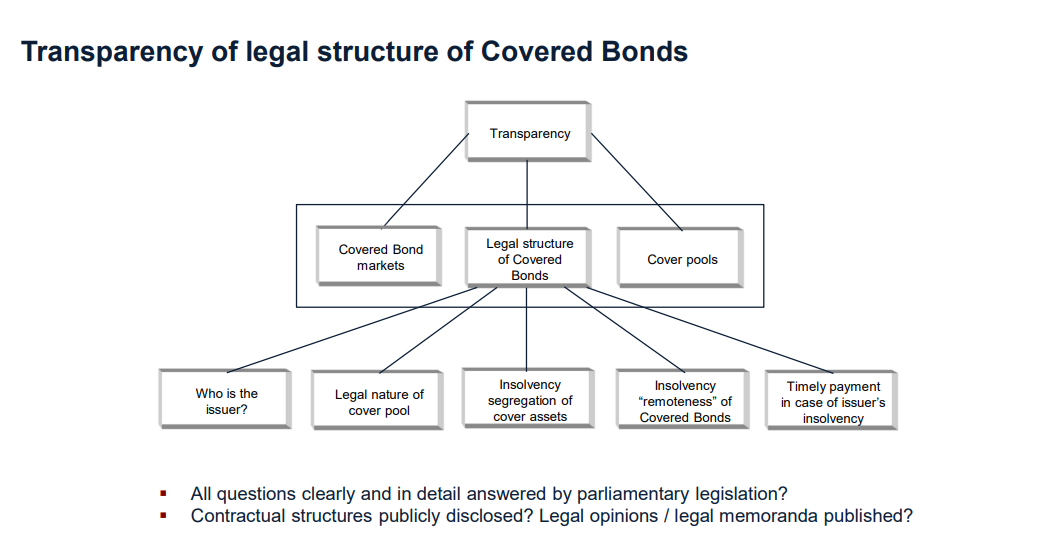 page 41
32nd IUHF World Congress 2024 (19 Sept. 2024)
B. Specific Legislation on Covered Bonds - Europe
1. Round Table Covered Bond Legislation (RTCBL)
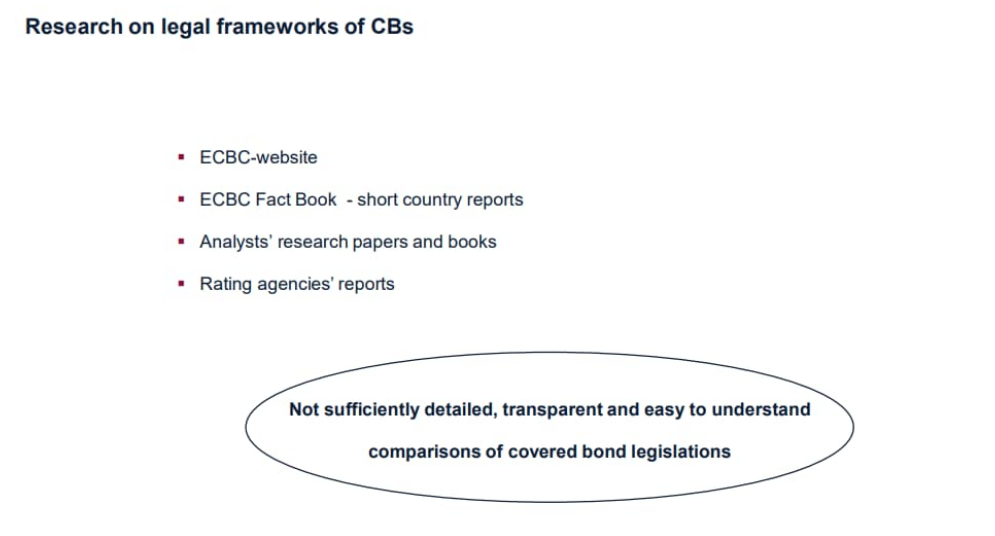 page 42
32nd IUHF World Congress 2024 (19 Sept. 2024)
B. Specific Legislation on Covered Bonds - Europe
1. Round Table Covered Bond Legislation (RTCBL)
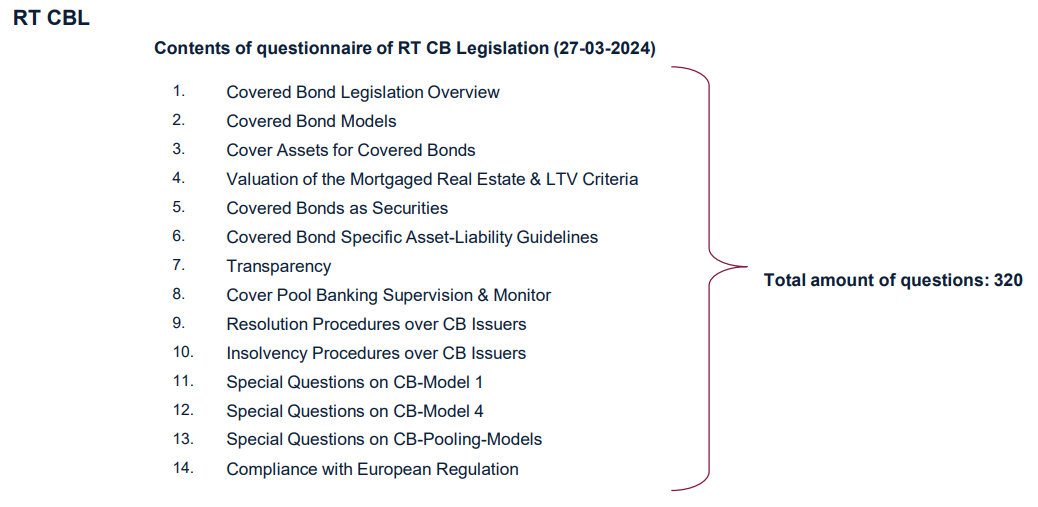 page 43
32nd IUHF World Congress 2024 (19 Sept. 2024)
B. Specific Legislation on Covered Bonds - Europe
1. Round Table Covered Bond Legislation (RTCBL)
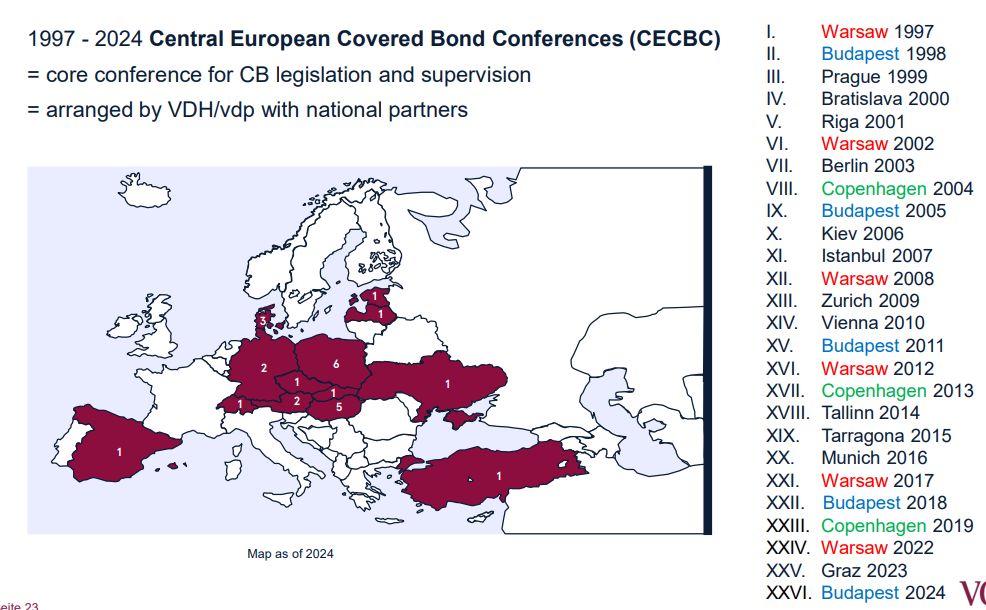 page 44
32nd IUHF World Congress 2024 (19 Sept. 2024)
B. Specific Legislation on Covered Bonds - Europe
2. Introduction to Covered Bonds - A traditional concept with a global footprint
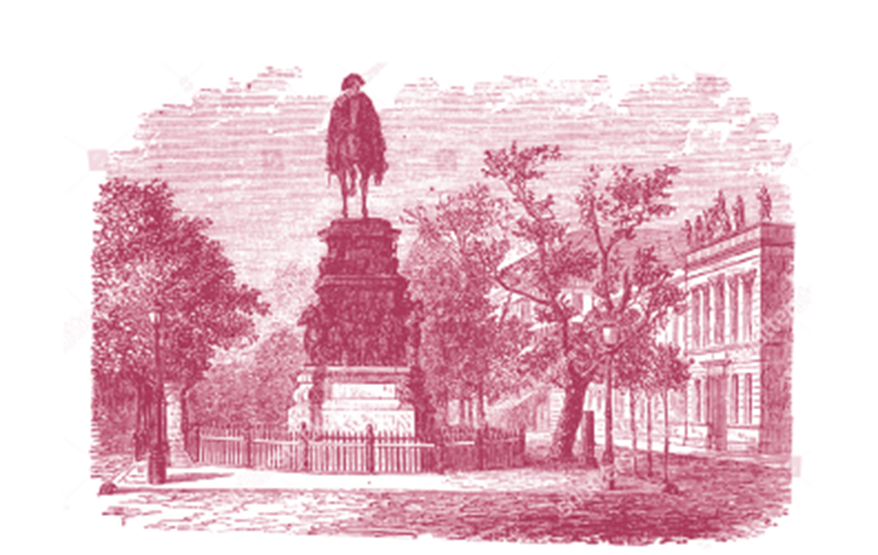 Invented in 1769 in Prussia by edict of Frederick the Great in 1769.
Real Pan-European instrument since Denmark and France developed product further in 18th and 19th century.
In 1900 German Mortgage Bank Act entered into force.
Covered Bond Directive in 2019 milestone in harmonization.
page 45
32nd IUHF World Congress 2024 (19 Sept. 2024)
B. Specific Legislation on Covered Bonds - Europe
2. Introduction to covered bonds - A traditional concept with a global footprint
Covered Bond Legislation in Europe as of July 2023
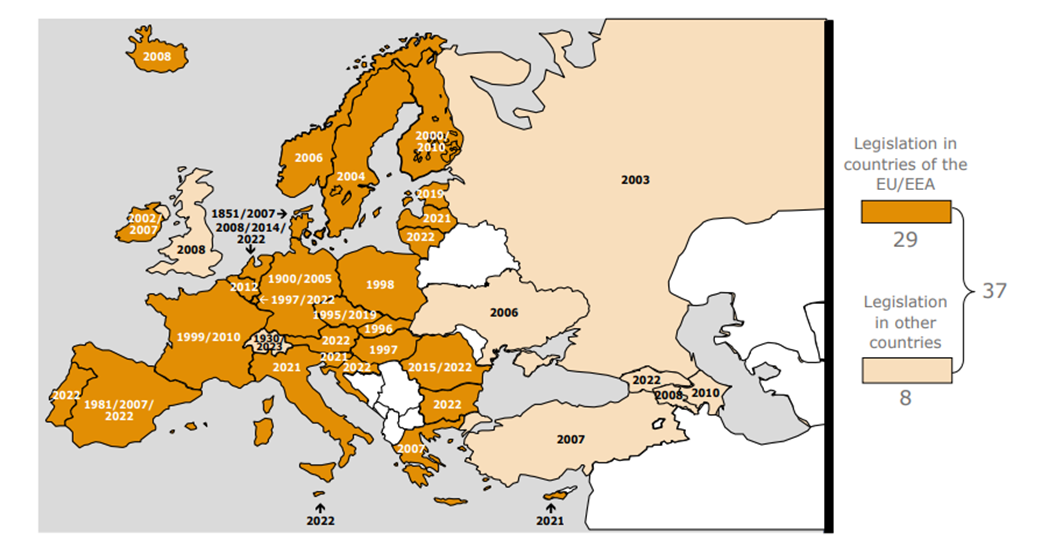 page 46
32nd IUHF World Congress 2024 (19 Sept. 2024)
B. Specific Legislation on Covered Bonds - Europe
3. Up to date Covered Bond Law
What is a Covered Bond?
Directive (EU) 2019/2162 of the European Parliament and of the Council of 27 November 2019
on the issue of covered bonds and covered bond public supervision (CBD)


Art. 1 CBD – Investor Protection rules
Requirements for 
Issuing 
Covered Bonds
Structural Features 
of
Covered Bonds
Covered Bond
Public
Supervision
Publication Requirements 
for Issuing 
Covered Bonds
page 47
32nd IUHF World Congress 2024 (19 Sept. 2024)
B. Specific Legislation on Covered Bonds - Europe
3. Up to date Covered Bond Law
Requirements for Issuing Covered Bonds (art. 2 CBD)
Covered Bond is:
Debt
obligation
Art. 3 (1) CBD
Issued by 
a credit institution
Art. 3 (7) CBD
CRR (Regulation 
575/2013)
In accordance with 
the provisions of 
national law, 
transposing mandatory 
CBD-Rules
Art. 3 (2) CBD
Secured by 
cover assets / 
cover pool
Art. 3 (3); (4)
To which CB-investors 
have direct recours 
as preferred creditors
Art. 3 (1) CBD
page 48
32nd IUHF World Congress 2024 (19 Sept. 2024)
B. Specific Legislation on Covered Bonds - Europe
3. Up to date Covered Bond Law
Structural Features (art. 4 to 17 CBD)
Dual recourse
and 
bankruptcy 
remoteness
Cover pool and Coverage
Eligible assets
Coverage and liquidity
Art. 4, 5 CBD
Derivatives
Art. 11 CBD
Composition 
of cover pools 
Art. 10 CBD
Eligible
cover assets
Art. 6 CBD;
129 CRR
Coverage 
requirments
Art. 15 CBD
Liquidity
buffer
Art. 16 CBD
Extendable 
maturity
Art. 17 CBD
Investor 
information
Art. 14 CBD
Cover pool 
monitor
Art. 13 CBD
Segregation of 
cover assets
Art. 12 CBD
page 49
32nd IUHF World Congress 2024 (19 Sept. 2024)
B. Specific Legislation on Covered Bonds - Europe
3. Up to date Covered Bond Law
Covered Bond Public Supervision (art. 18 to 26 CBD)
CB public supervision in
insolvency / resolution
Art. 20 CBD
Permission 
for CB-programmes
Art. 19 CBD
Supervision 
ensuring 
compliance with / enformcement of
requirements to issue of CB
Art. 3 (18); 18 CBD
page 50
32nd IUHF World Congress 2024 (19 Sept. 2024)
B. Specific Legislation on Covered Bonds - Europe
3. Up to date Covered Bond Law
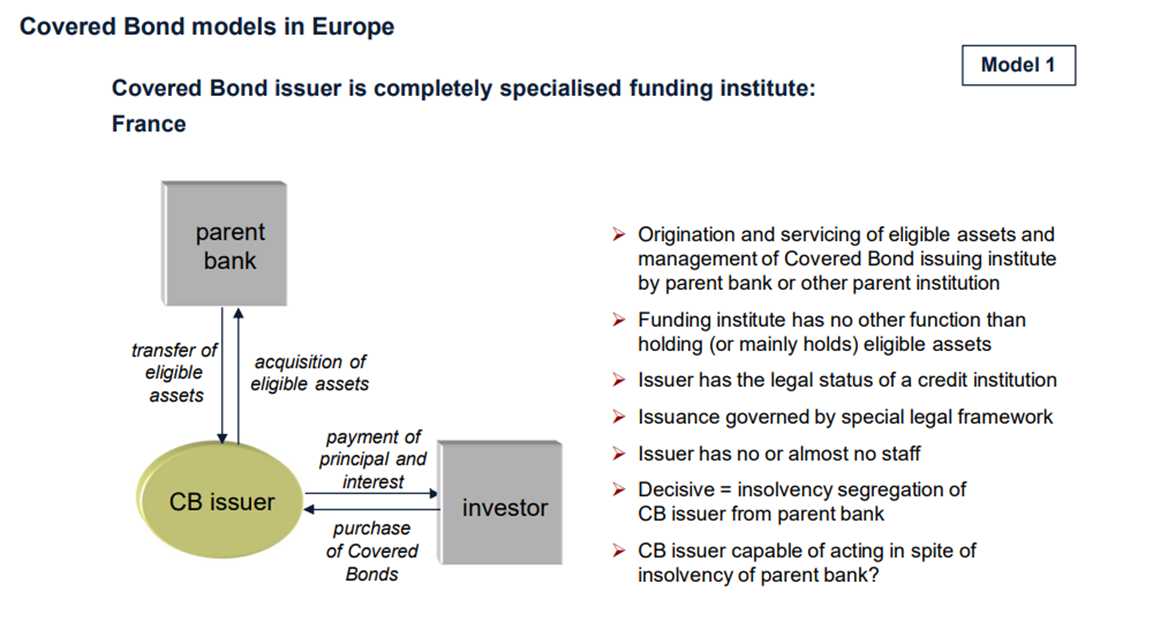 page 51
32nd IUHF World Congress 2024 (19 Sept. 2024)
B. Specific Legislation on Covered Bonds - Europe
3. Up to date Covered Bond Law
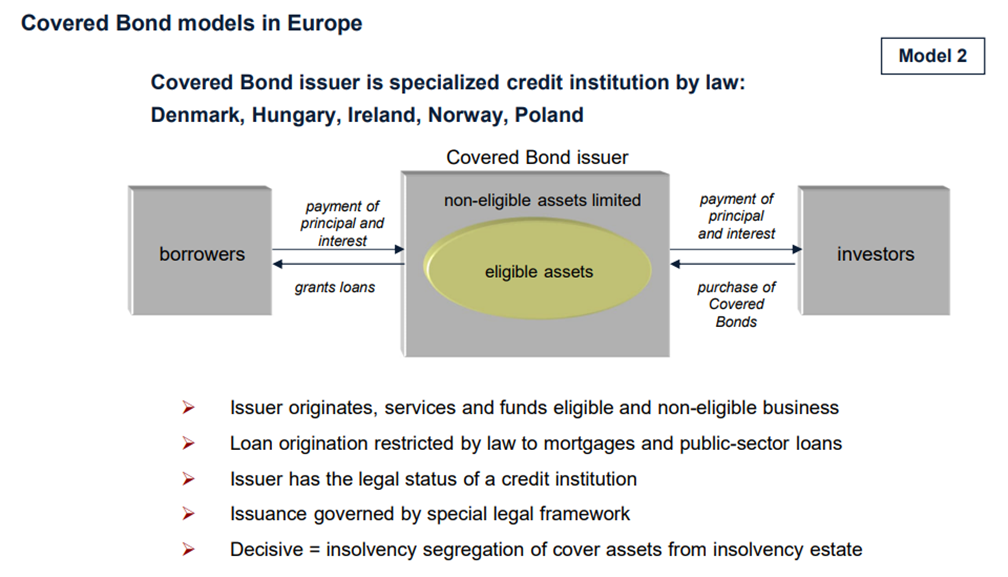 page 52
32nd IUHF World Congress 2024 (19 Sept. 2024)
B. Specific Legislation on Covered Bonds - Europe
3. Up to date Covered Bond Law
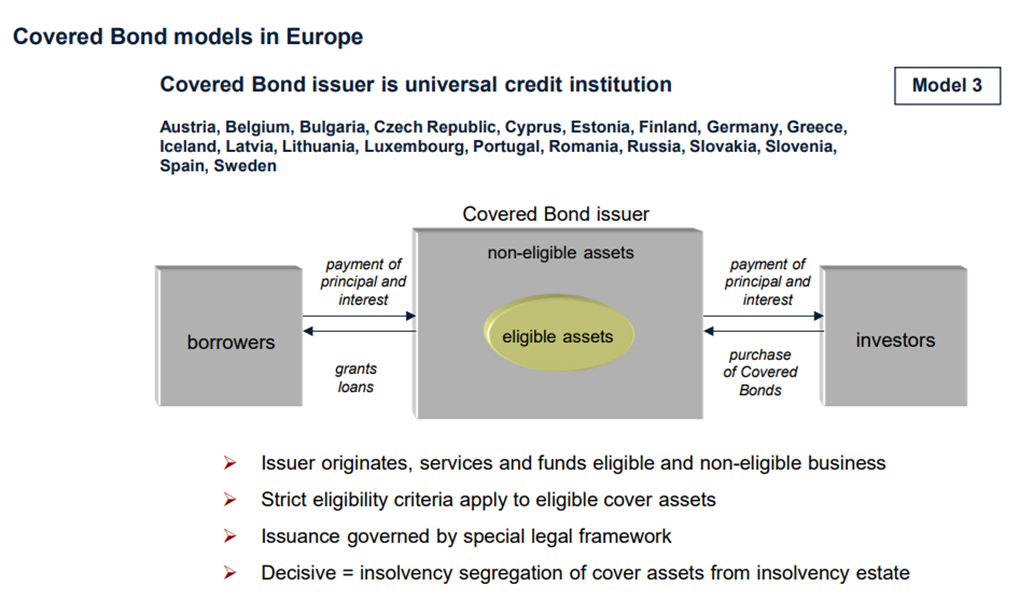 page 53
32nd IUHF World Congress 2024 (19 Sept. 2024)
B. Specific Legislation on Covered Bonds - Europe
3. Up to date Covered Bond Law
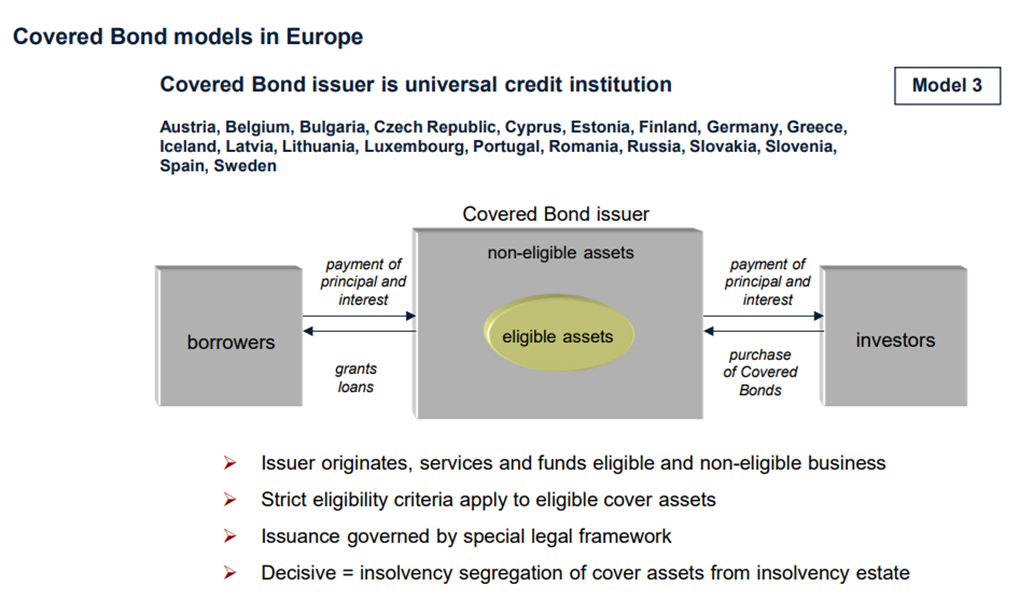 page 54
32nd IUHF World Congress 2024 (19 Sept. 2024)
B. Specific Legislation on Covered Bonds - Europe
3. Up to date Covered Bond Law
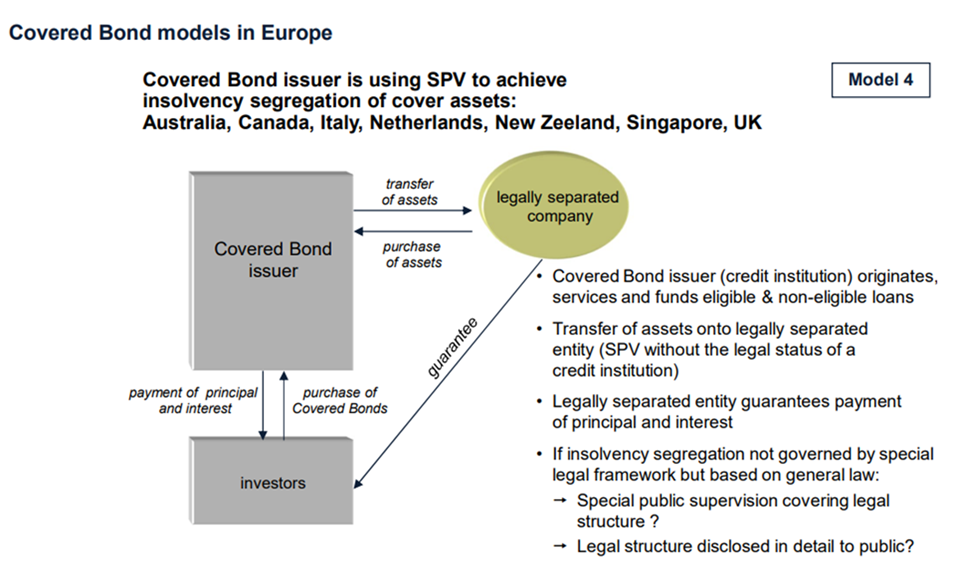 page 55
32nd IUHF World Congress 2024 (19 Sept. 2024)
B. Specific Legislation on Covered Bonds - Europe
3. Up to date Covered Bond Law
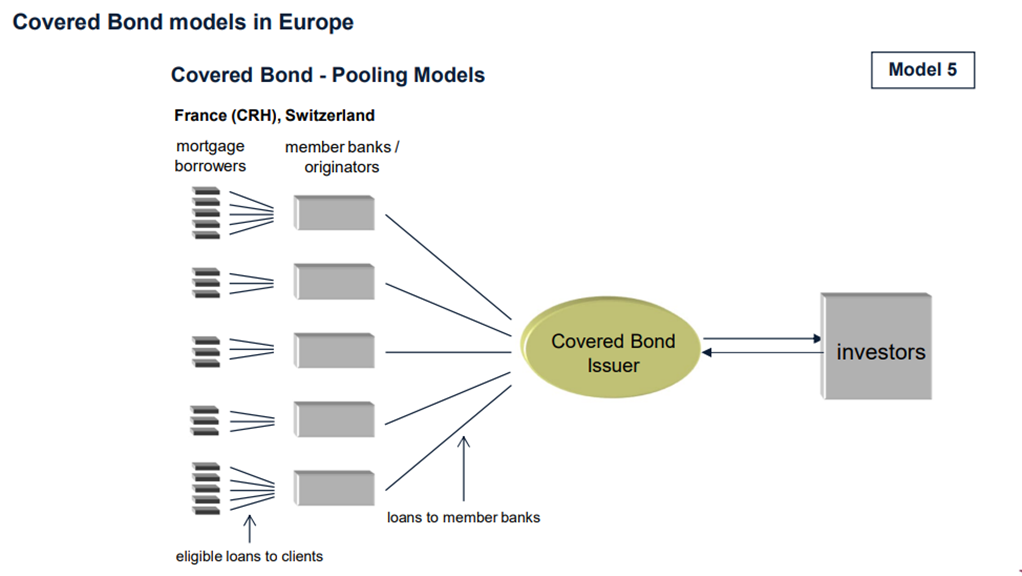 page 56
32nd IUHF World Congress 2024 (19 Sept. 2024)
B. Specific Legislation on Covered Bonds - Europe
4. Valuation and LTV
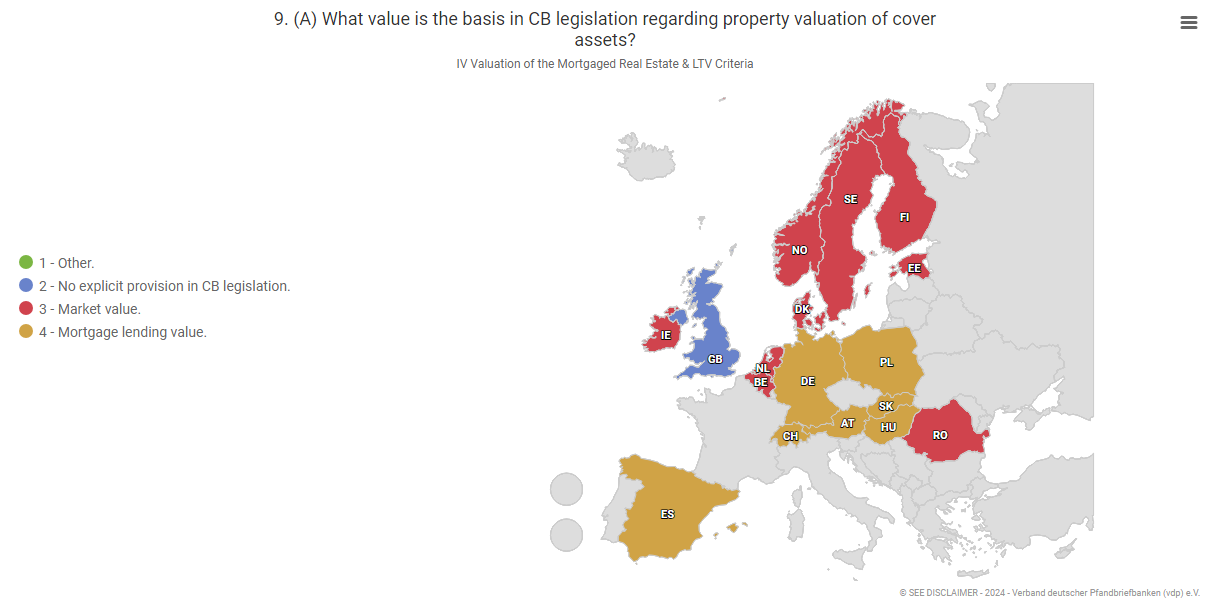 page 57
32nd IUHF World Congress 2024 (19 Sept. 2024)
B. Specific Legislation on Covered Bonds - Europe
4. Valuation and LTV
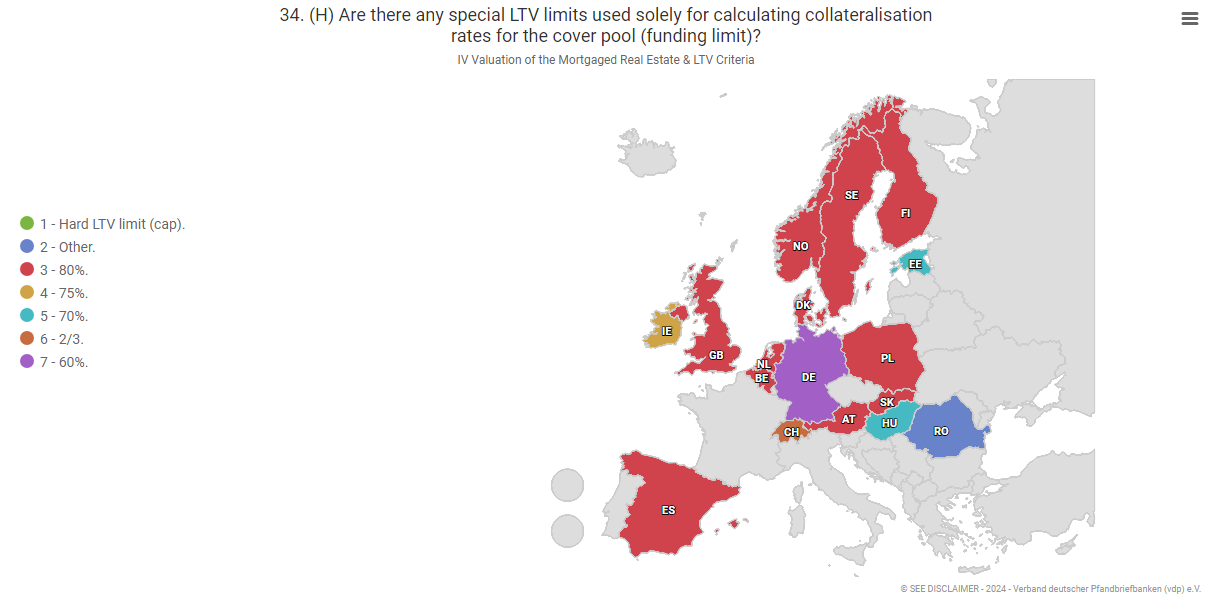 page 58
32nd IUHF World Congress 2024 (19 Sept. 2024)
B. Specific Legislation on Covered Bonds - Europe
5. Independent and Specific Public Supervision
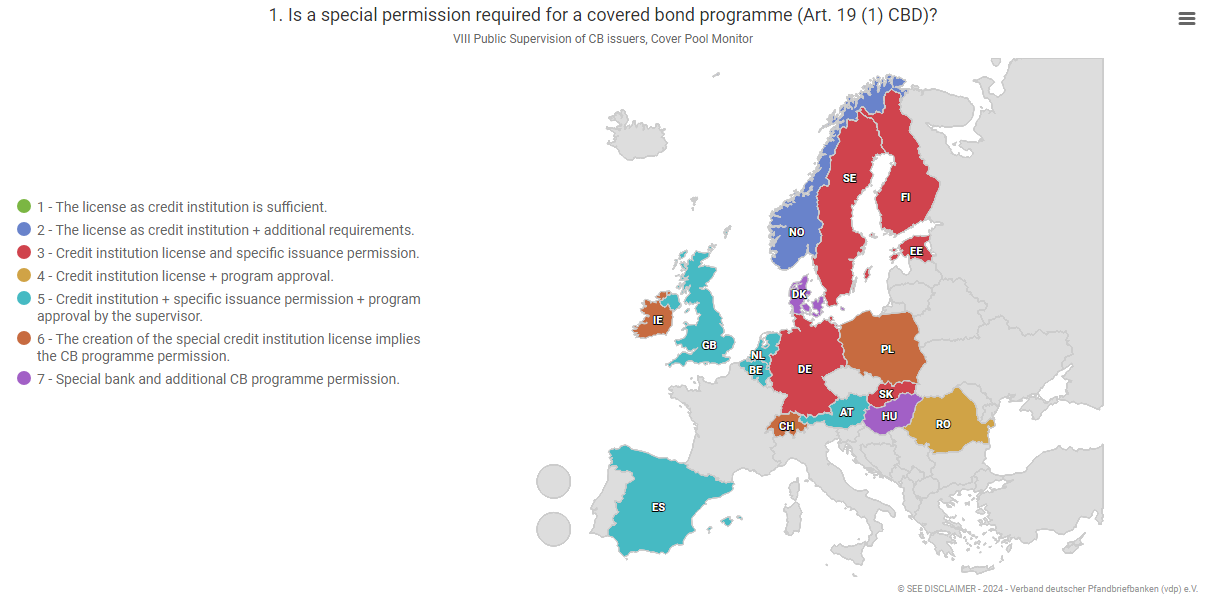 page 59
32nd IUHF World Congress 2024 (19 Sept. 2024)
B. Specific Legislation on Covered Bonds - Europe
5. Independent and Specific Public Supervision
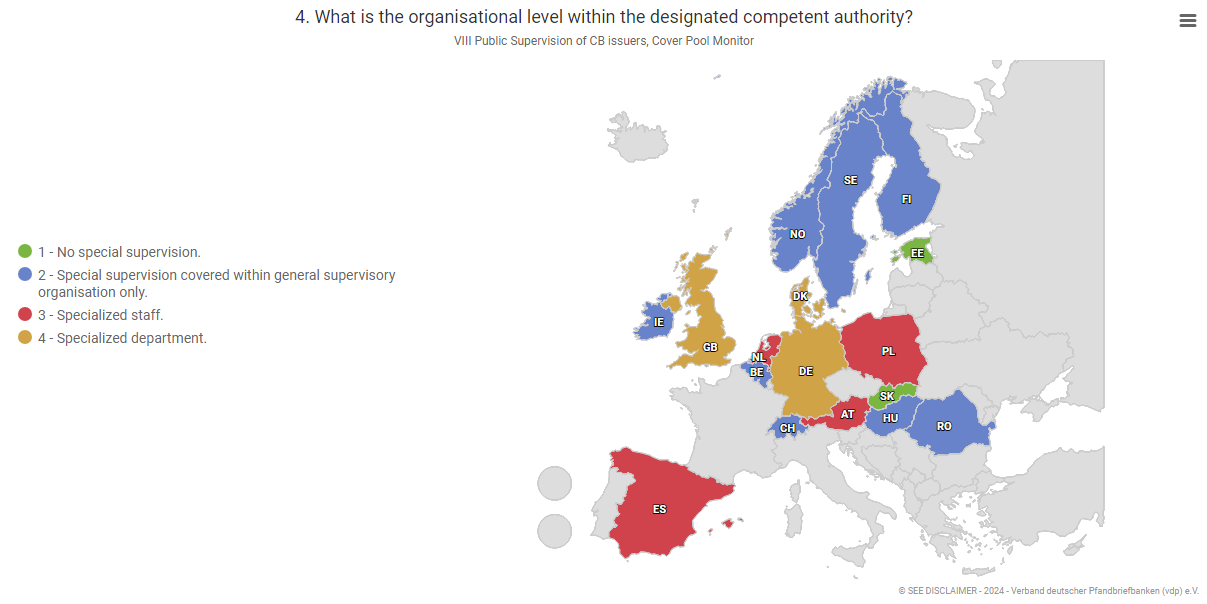 page 60
32nd IUHF World Congress 2024 (19 Sept. 2024)
B. Specific Legislation on Covered Bonds - Europe
5. Independent and Specific Public Supervision
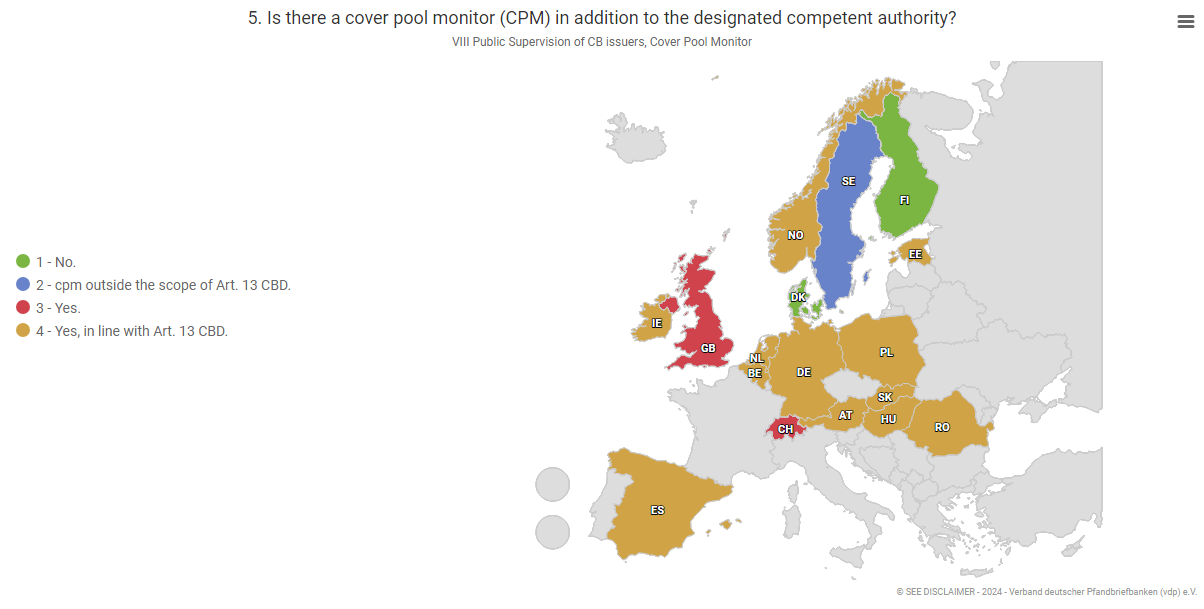 page 61
32nd IUHF World Congress 2024 (19 Sept. 2024)
B. Specific Legislation on Covered Bonds - Europe
5. Independent and Specific Public Supervision
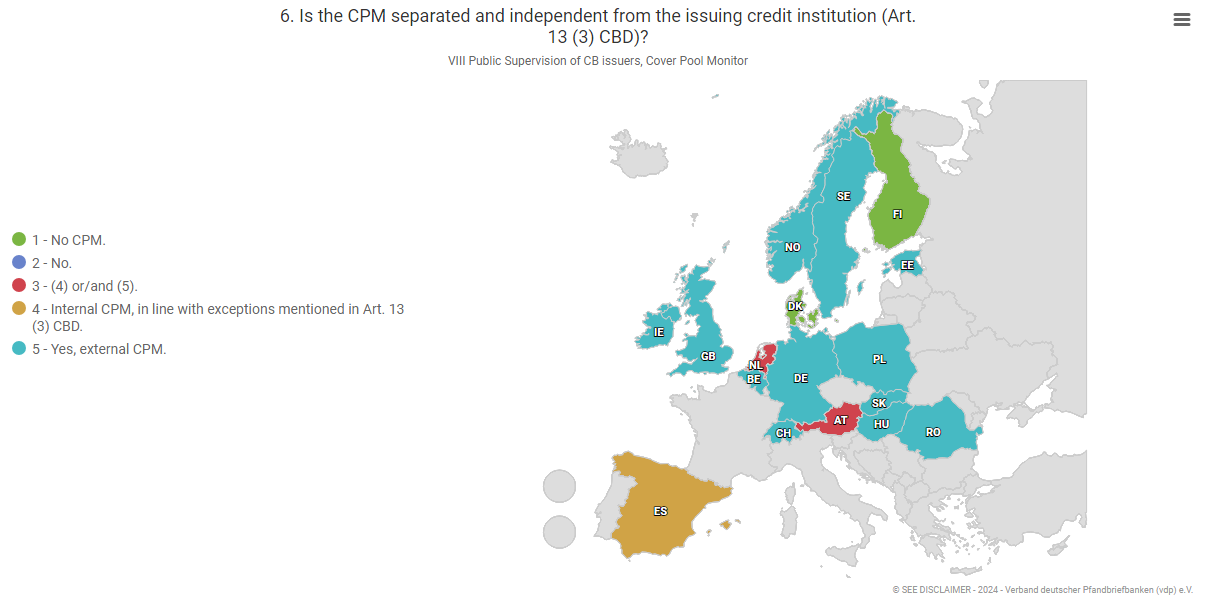 page 62
32nd IUHF World Congress 2024 (19 Sept. 2024)
B. Specific Legislation on Covered Bonds - Europe
5. Independent and Specific Public Supervision
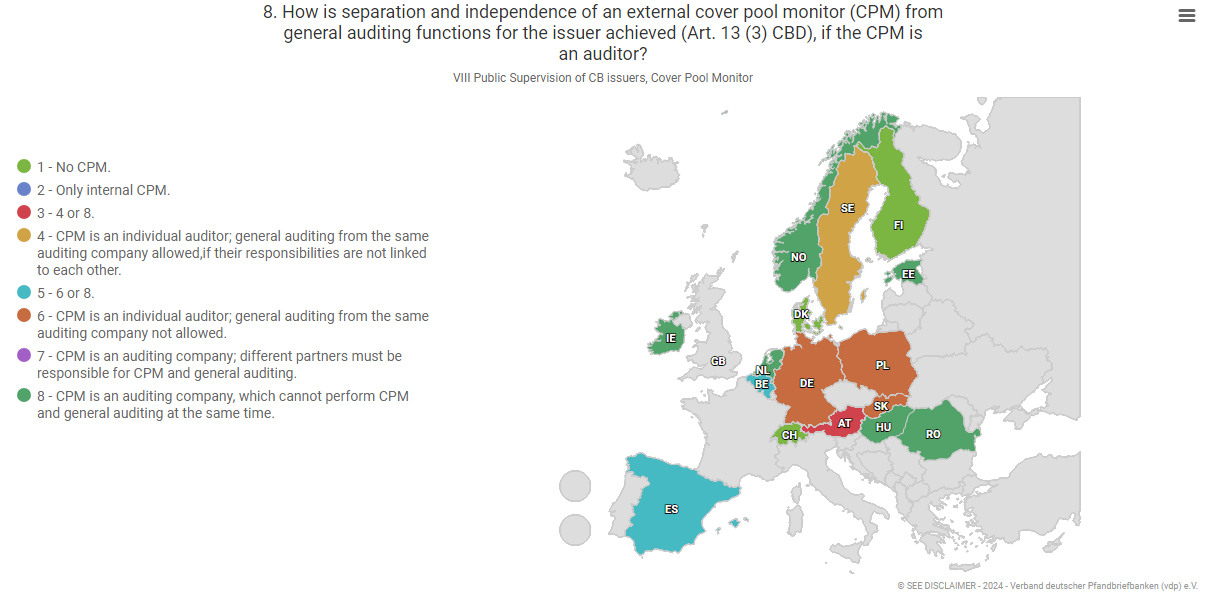 page 63
32nd IUHF World Congress 2024 (19 Sept. 2024)
B. Specific Legislation on Covered Bonds - Europe
5. Independent and Specific Public Supervision
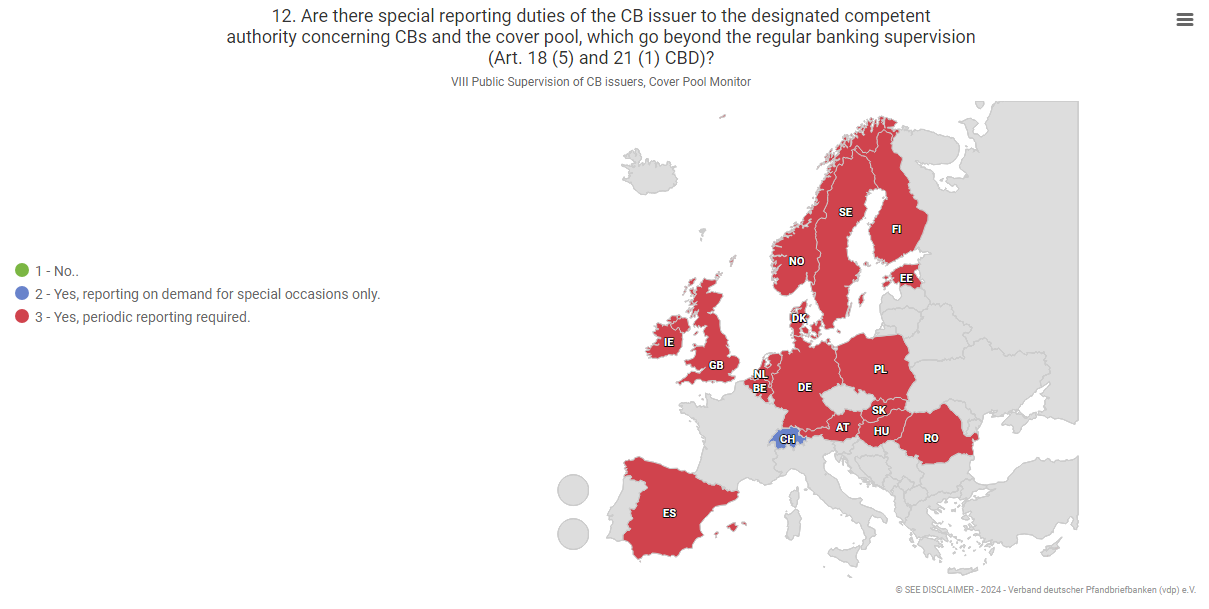 page 64
32nd IUHF World Congress 2024 (19 Sept. 2024)
B. Specific Legislation on Covered Bonds - Europe
6. Insolvency Procedures over the CB Issuer
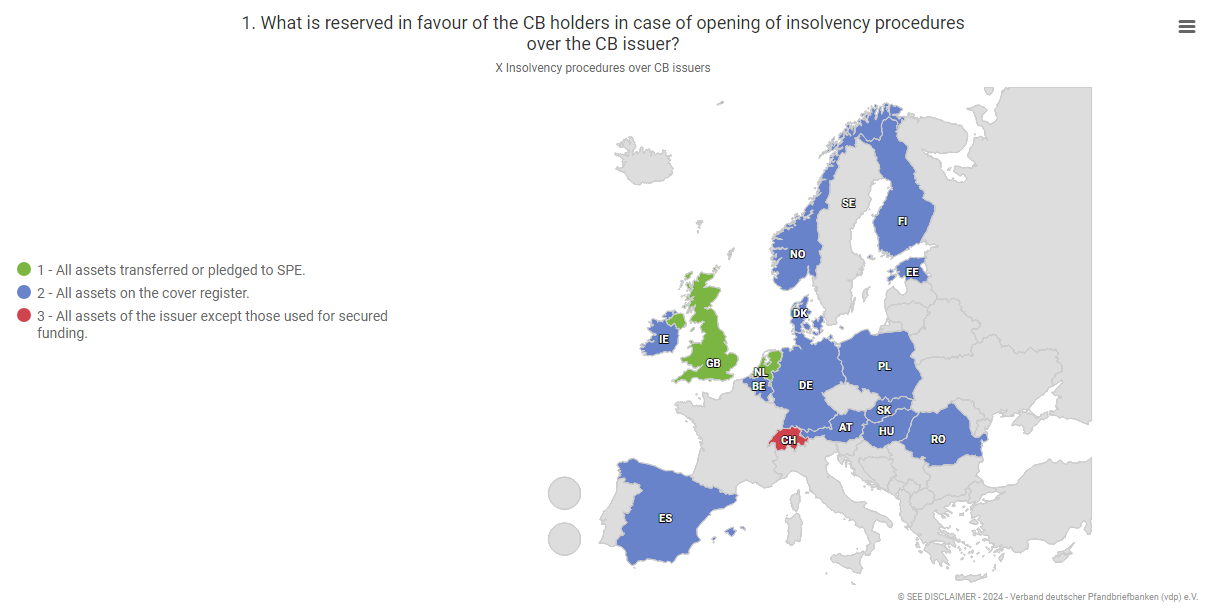 page 65
32nd IUHF World Congress 2024 (19 Sept. 2024)
B. Specific Legislation on Covered Bonds - Europe
6. Insolvency Procedures over the CB Issuer
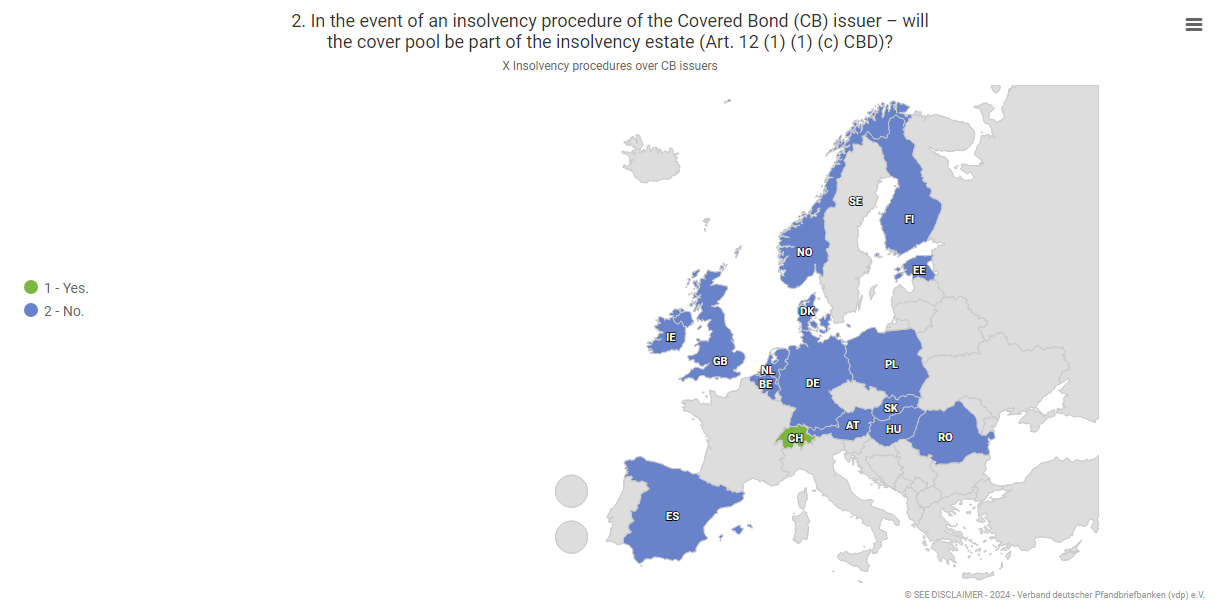 page 66
32nd IUHF World Congress 2024 (19 Sept. 2024)
B. Specific Legislation on Covered Bonds - Europe
6. Insolvency Procedures over the CB Issuer
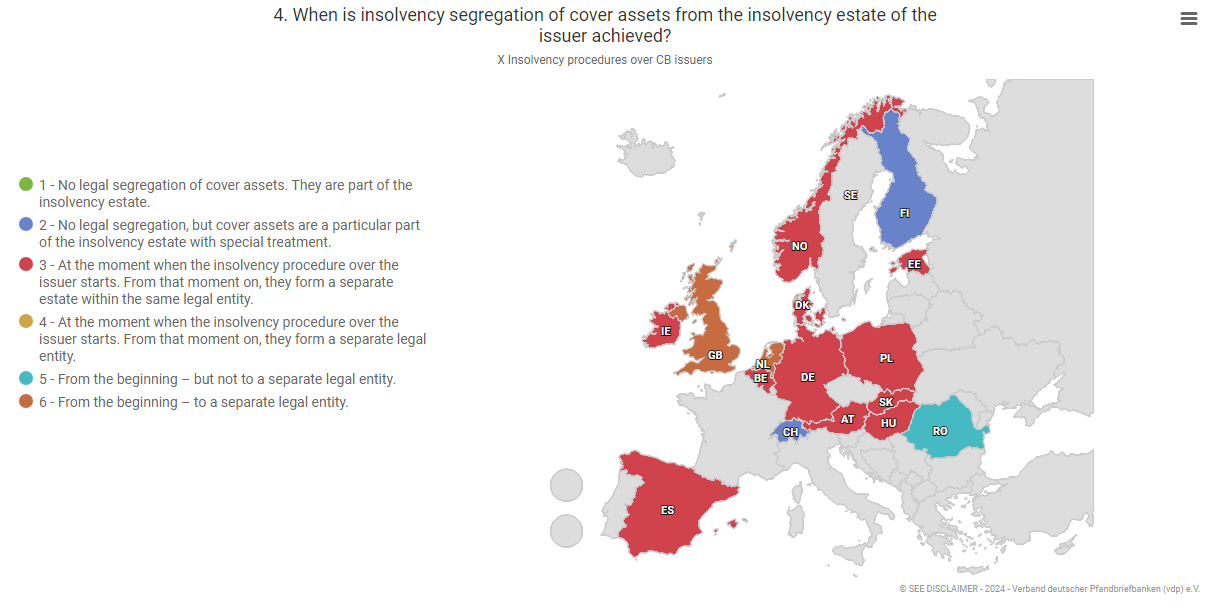 page 67
32nd IUHF World Congress 2024 (19 Sept. 2024)
B. Specific Legislation on Covered Bonds - Europe
6. Insolvency Procedures over the CB Issuer
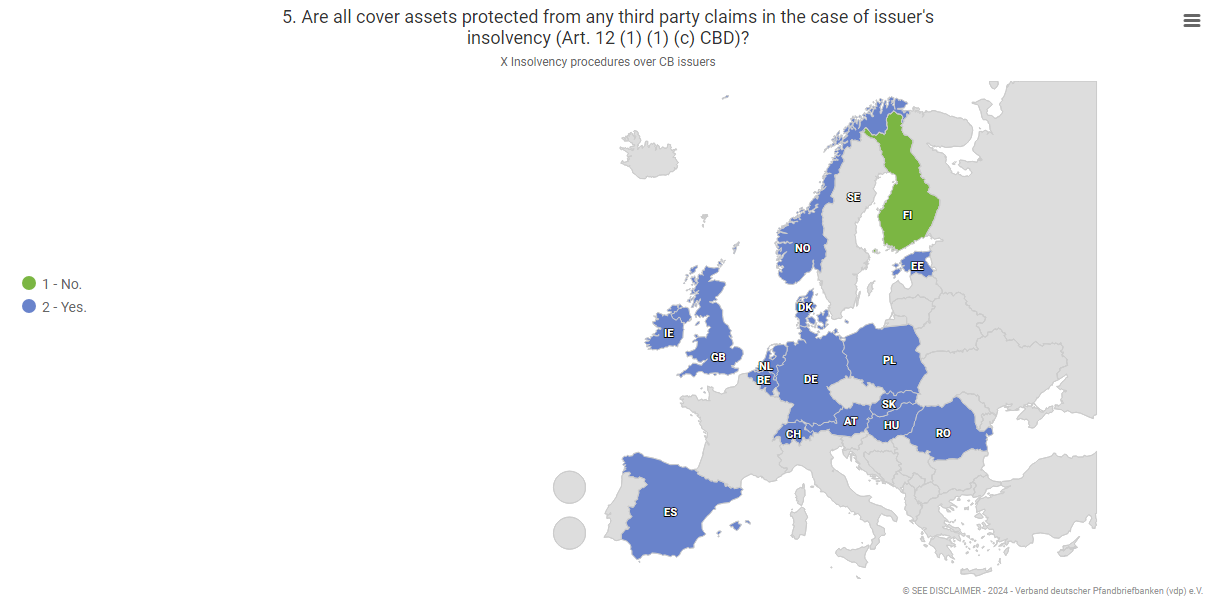 page 68
32nd IUHF World Congress 2024 (19 Sept. 2024)
B. Specific Legislation on Covered Bonds - Europe
6. Insolvency Procedures over the CB Issuer
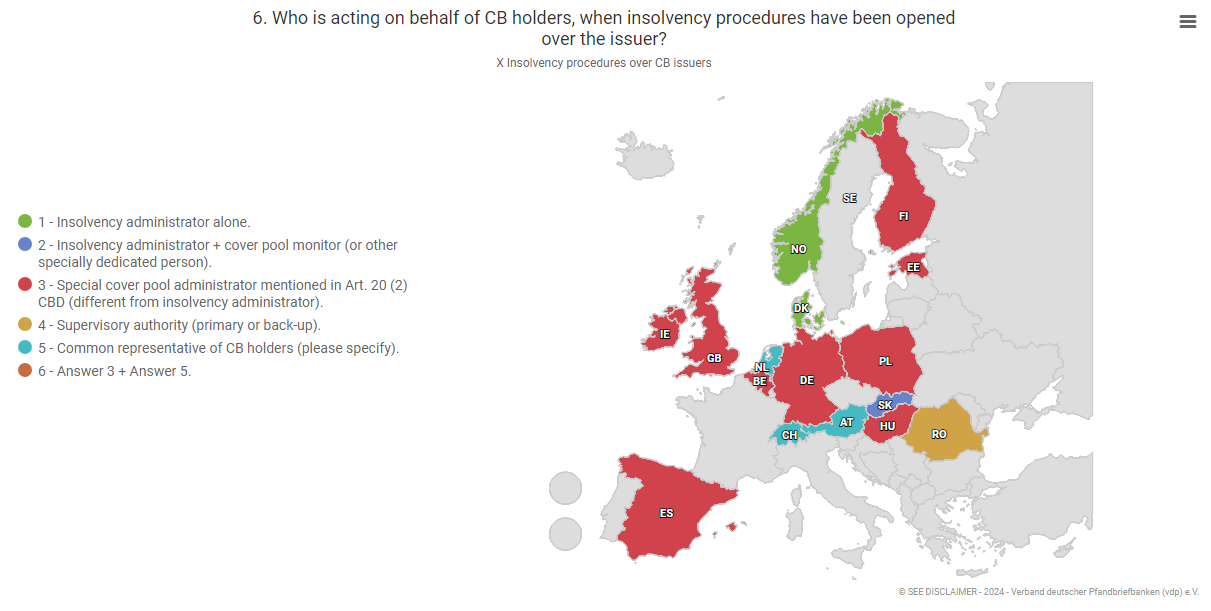 page 69
32nd IUHF World Congress 2024 (19 Sept. 2024)
B. Specific Legislation on Covered Bonds - Europe
6. Insolvency Procedures over the CB Issuer
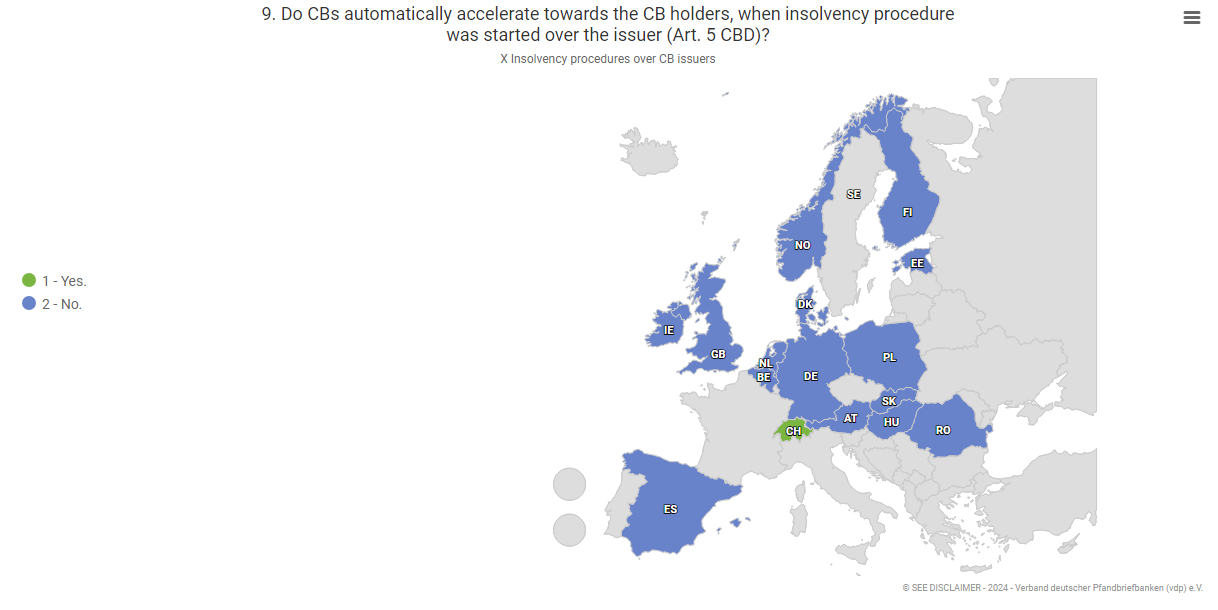 page 70
32nd IUHF World Congress 2024 (19 Sept. 2024)
B. Specific Legislation on Covered Bonds - Europe
6. Insolvency Procedures over the CB Issuer
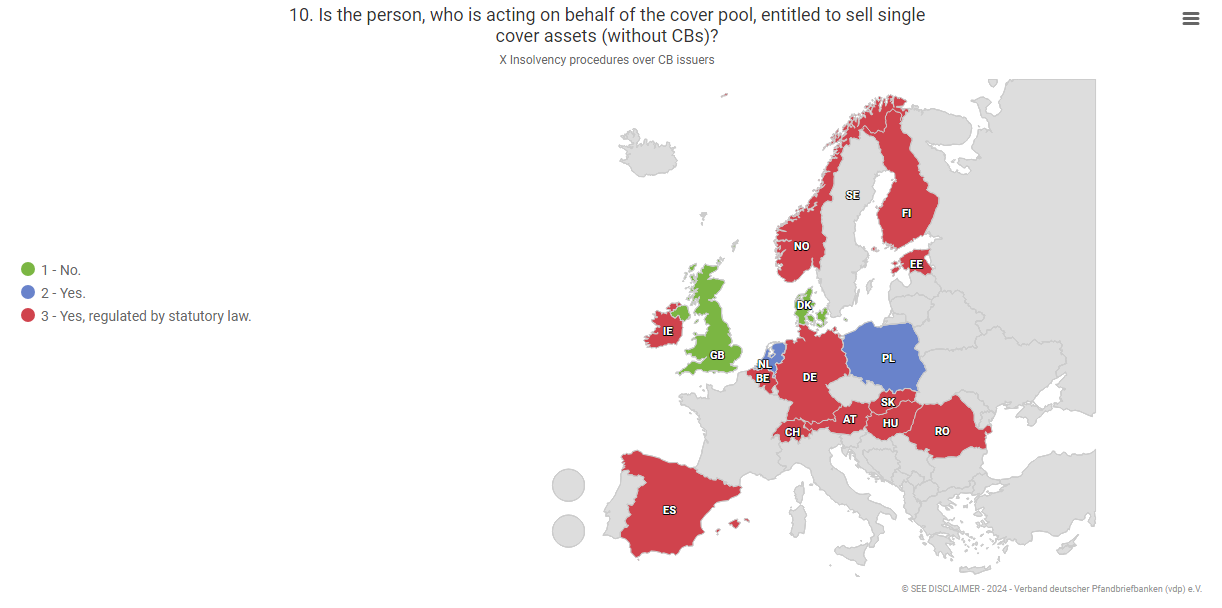 page 71
32nd IUHF World Congress 2024 (19 Sept. 2024)
B. Specific Legislation on Covered Bonds - Europe
6. Insolvency Procedures over the CB Issuer
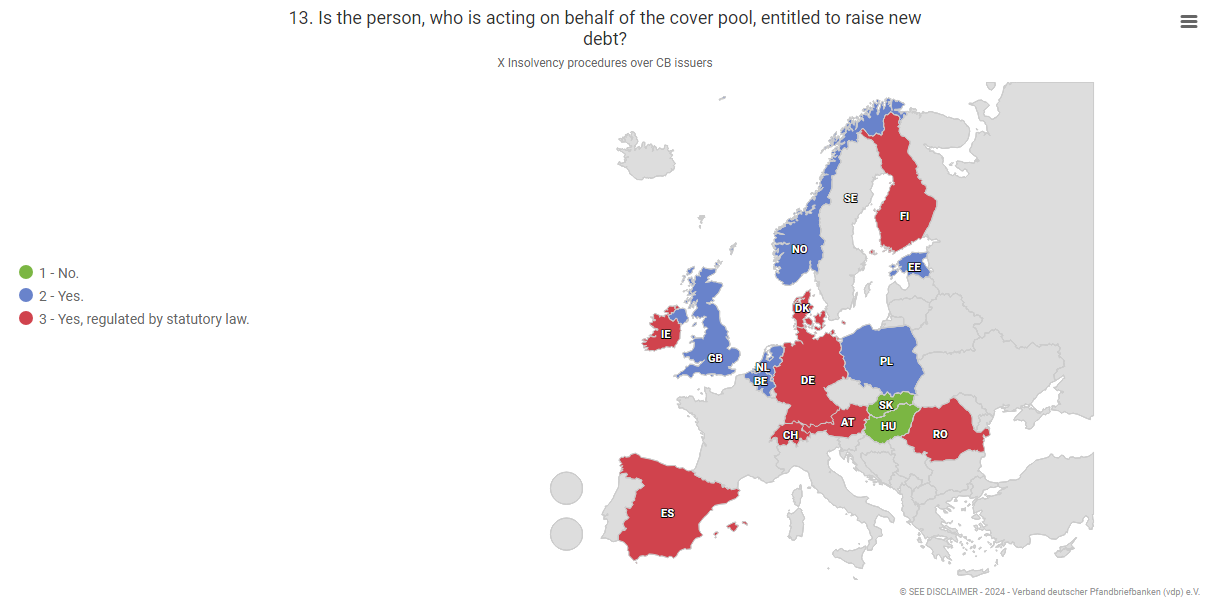 page 72
32nd IUHF World Congress 2024 (19 Sept. 2024)
B. Specific Legislation on Covered Bonds - Europe
6. Insolvency Procedures over the CB Issuer
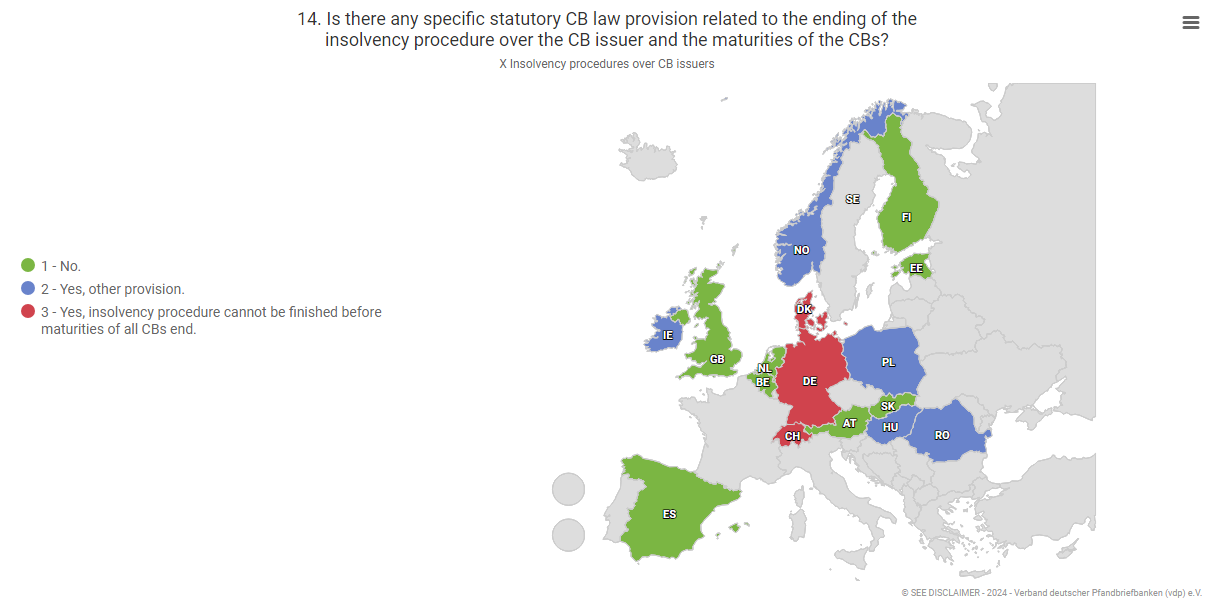 page 73
32nd IUHF World Congress 2024 (19 Sept. 2024)
B. Specific Legislation on Covered Bonds - Europe
7. Investment Rules
Covered Bond Directive (Directive (EU) 2019/2162)
CBD lists key features of a Covered Bond
Eligible as liquid assets under the EU LCR regulation 

(Art. 10 (1)(f), (2); art. 11 (1)(c)(d); art. 12 (1)(e); art. 15 (2)(b)(c)(f); art. 17 (1)(b); art. 28 (3)(a)(b) Commission Delegated Regulation (EU) 2015/61)
Exemption from bail-in under EU’s BRRD 

(Art. 44 (2) subsec 1(b); subsec 2; art. 76 (2); art. 79 Directive 2014/59/EU)
Higher investment share for funds in UCITS Directive

(Art. 52 (4) Directive 2009/65/EC)
Favourable repo treatment at the European Central Bank (ECB) and other central banks
Lower risk-weighting for EEA Covered Bonds bought by EEA banks under the EU’s CRR 

(Art. 129 Regulation (EU) No 575/2013)
Privileged treatment of covered bonds under the EU large exposure rules 

(Art. 387; 400 (2)(a) CRR) and Basel Committee on Banking Supervision (BCBS) rules (Rules 2023, 30.37 – 30.40)
Favourable treatment under Solvency II

(Art. 180; 187 Commission Delegated Regulation (EU) 2015/35)
Art. 129 CRR defines the preferential risk weights and the eligible assets.
page 74
32nd IUHF World Congress 2024 (19 Sept. 2024)
The database for international comparison of the national law on Covered Bonds:
www.vdpcoveredbonds.com
page 75
32nd IUHF World Congress 2024 (19 Sept. 2024)
B. 	Specific Legislation on Covered Bonds (Brazil)
Secured Real Estate Bills 
(Letras Imobiliárias Garantidas - LIGs)
Resolution CMN 4598/2017
Resolution CMN No.5,001/2022
Central Banks’ public consultation of draft resolution:
(January thru April 2017)
The creation of registered, transferable and freely traded credit instruments, 
(Law No. 13,097 of January 2015)
Amending Resolution CMN No.5118/2024
page 76
32nd IUHF World Congress 2024 (19 Sept. 2024)
B. 	Specific Legislation on Covered Bonds (Brazil)
Regulation:
Issuers: multiple banks, commercial banks, investment banks, credit, financing and investment companies, savings banks, mortgage companies, savings and loans associations, credit unions.
 Issuance limits: 10%〰️ 30% of issuer’s total assets; compliance with Tier 1 capital requirements
 Characteristics: 
single or program; comprehensive + registered Issuance Deed compulsory
remuneration based on fixed or floating interest rate 
periodical payment of earnings and of principal
adjustment based on a price index or an exchange variation
weighted average term of at least 24 months
early redemption/repurchase by issuers forbidden before 12 months
early maturity only permitted in case of insolvency of asset portfolio
page 77
32nd IUHF World Congress 2024 (19 Sept. 2024)
B. 	Specific Legislation on Covered Bonds (Brazil)
Fiduciary Regime on the Assets Portfolio:
 identification of the fiduciary agent (FA)
 obligations, responsibilities and fees
 events, conditions and method of removal or replacement of the FA 
 management transition plan
 Fiduciary Agent: represents the creditors in the taking of security and its foreclosure
 Dynamic Assets Portfolio 
real estate mortgages – Real Estate Credit Notes (CCI) or Bank Credit Notes (CCB), representing their total value
National Treasury Securities
derivative instruments – specific account, segregated, for hedging purposes
cash and cash equivalents
page 78
32nd IUHF World Congress 2024 (19 Sept. 2024)
B. 	Specific Legislation on Covered Bonds (Brazil)
Eligibility of Real Estate Credits:
fiduciary lien on immovable property (mortgage is accepted, but not used)
performing and free of other liens (except those securing rights of CB holders)
in the case of RE development (credit for production), segregated from developers assets (Article 31-A, Law 4591/1964)
credit risk rated B or above
insurance coverage at least for risks of death and permanent disability of the borrower; for physical damage to the real property; for builders’ civil liability 
 Max LTV  (ratio between the updated par value of the transaction, comprising principal and ancillary expenses, and the appraisal value of the collateral)
80% (residential properties)
60% (nonresidential properties)
verified every 3 years;
page 79
32nd IUHF World Congress 2024 (19 Sept. 2024)
C. 	Reconstruction in Germany	post 1945
page 80
32nd IUHF World Congress 2024 (19 Sept. 2024)
C. 	Reconstruction in Germany post 1945
1. Public Guarantees for Housing Finance
100 %
80 %
Public Guarantee
Public-Sector Covered Bonds
60 %
Mortgage
Mortgage Covered Bonds
page 81
32nd IUHF World Congress 2024 (19 Sept. 2024)
C. 	Reconstruction in Germany post 1945
2. Tax Privileges for Housing Covered Bonds 1952 - 1954
Covered Bond 
Mortgage / Public Sector
Housing (90% social housing)
Tax exempt
Commercial / Other
Subject to taxation
Emergence of a
splited capital market
page 82
32nd IUHF World Congress 2024 (19 Sept. 2024)
page 83
32nd IUHF World Congress 2024 (19 Sept. 2024)
C. 	Funding for Real Estate Mortgages in Brazil
page 84
32nd IUHF World Congress 2024 (19 Sept. 2024)
C. 	Funding for mortgages/real estate in Brazil
The introduction of CBs: 
“for implementation of a long-term funding instrument for real estate financing in Brazil”.
Total: BRL 113.3 billion (Mar/24)
~  € 21 billion
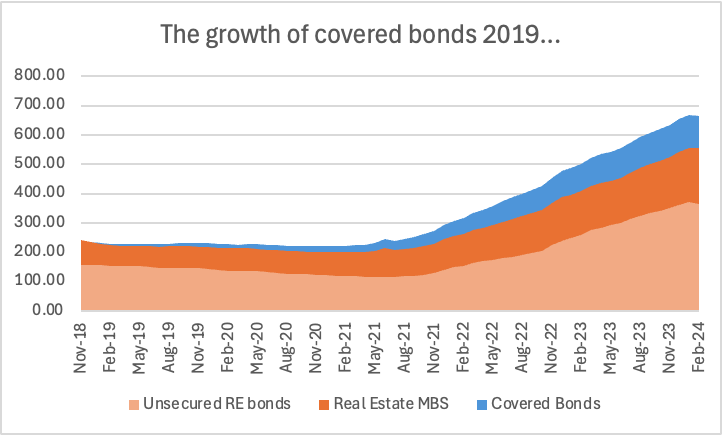 3 issuers (private commercial banks):
Itaú 	– 52,3%
Bradesco	– 33,2%
Santander 	– 14,5%

Investors: individuals (tax exemption)

Cover pools: RE mortgage portfolios constituted mainly from funding from savings deposits complemented by unsecured bonds
page 85
32nd IUHF World Congress 2024 (19 Sept. 2024)
C. 	Funding for mortgages/real estate in Brazil
The issuance of Covered Bonds has not yet:
expanded the RE mortgage supply
significantly improved asset vs liability mismatch (average 2 years)

Recent amending of the regulation: the funds raised from the issuance of covered bonds are now part of the earmarked real estate finance system (65%):
Savings and loans (SBPE)
Unsecured RE bonds (LCI)
page 86
32nd IUHF World Congress 2024 (19 Sept. 2024)
C.  Unsecured RE Bonds vs Covered Bonds (Brazil)
Offers from Bradesco (June 13th 2024): CBs and unsecured RE bonds
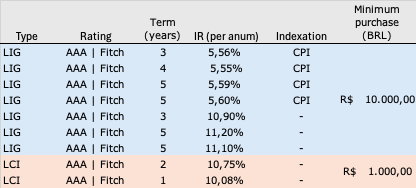 LCI (unsecured RE bonds):
Liquidity: Shorter term 
Risk:
Solid issuers (rating)
+ FGC coverage*
Lower remuneration despite the absence of the dual recourse
Source: Ágora (https://www.agorainvestimentos.com.br/)
FGC: Credit Guarantee Fund, https://www.fgc.org.br/
page 87
32nd IUHF World Congress 2024 (19 Sept. 2024)
Dr. Tim Lassen
Verband deutscher Pfandbriefbanken e.V.
Association of German Pfandbrief Banks
Georgenstraße 21 	10117 Berlin
T	+49 30 20915-520F	+49 30 20915-101
E	 lassen@pfandbrief.de      W	  www.pfandbrief.de
Dr. Claudia Magalhães Eloy
São Paulo, Brazil	
T/Wapp	+55 11 992816833
E	 claudia.m.eloy@gmail.com      LinkedIn: claudiamagalhaeseloyco-founder: Blog do POCH
Thank you!
page 88
32nd IUHF World Congress 2024 (19 Sept. 2024)